INFORMACJA Z DZIAŁAŃ WÓJTA
ZA OKRES OD 01.09. DO 29.10.2013 r.
1 WRZEŚNIA
Udział w dożynkach wiejskich w Piotrowicach
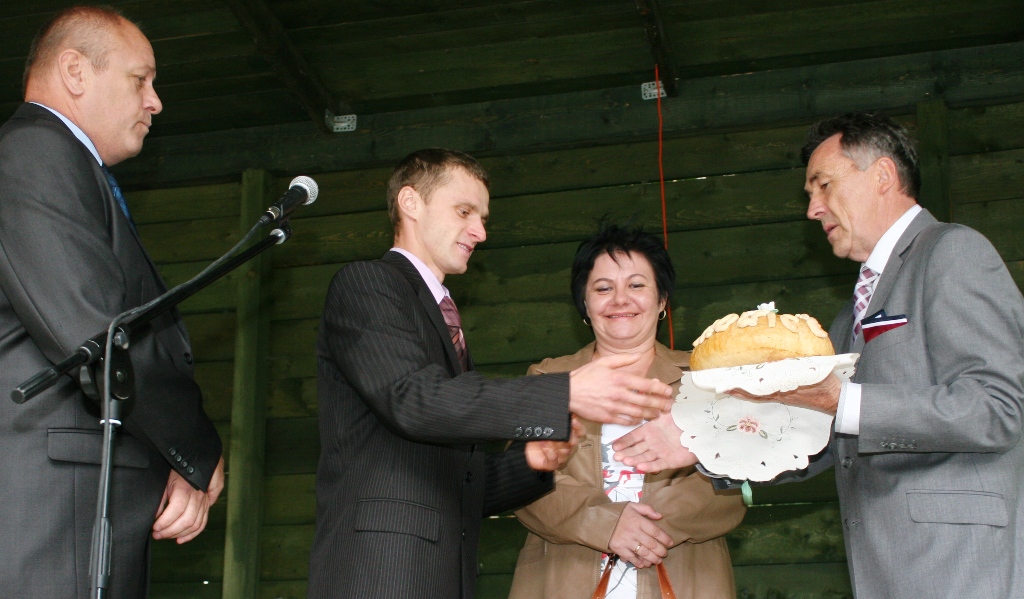 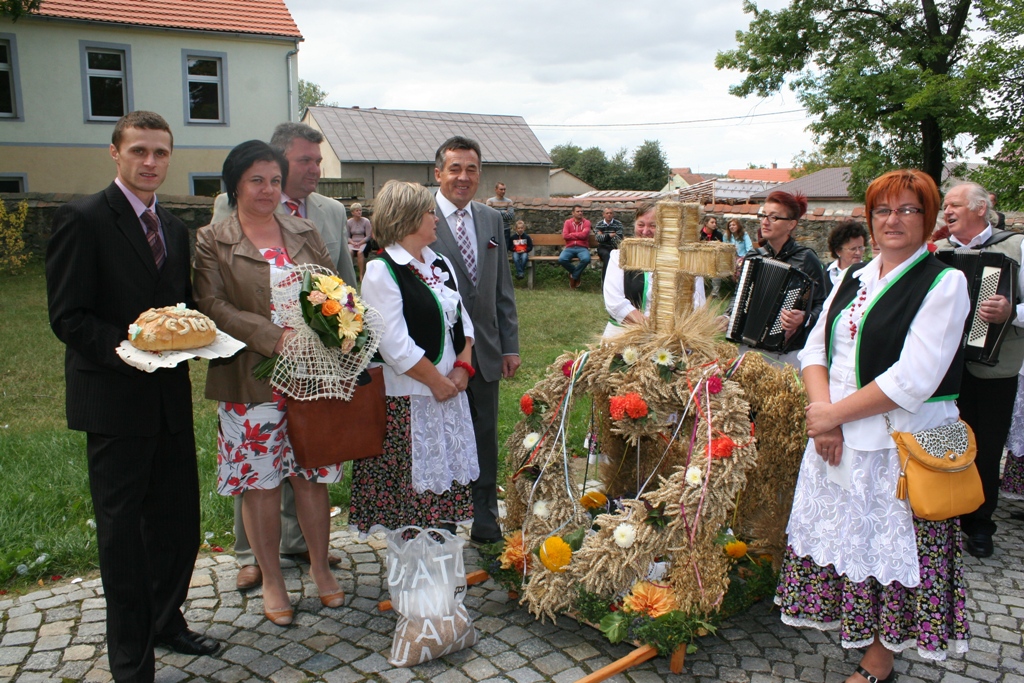 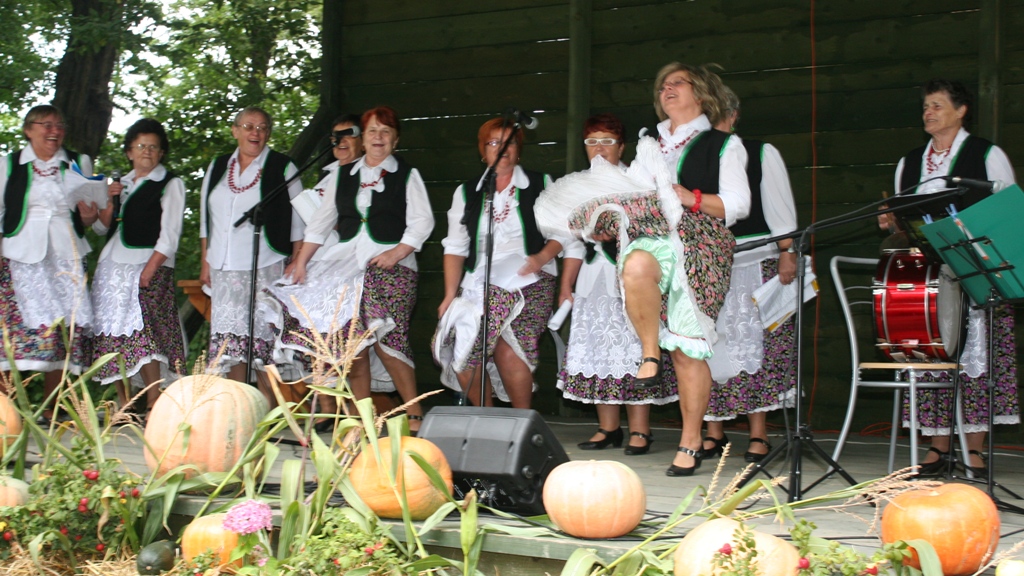 2 września
Wprowadzenie drugiego języka nowożytnego –  j. niemieckiego w Szkole Podstawowej w Piotrowicach



Od roku szkolnego 2013/2014 w Szkole Podstawowej w Piotrowicach wprowadzony jest drugi język nowożytny (niemiecki) oprócz angielskiego. Uczniowie klas IV-VI w tej szkole będą realizować po 2 godziny lekcyjne tygodniowo. Natomiast w Szkole Podstawowej w Męcince zwiększono liczbę godzin języka niemieckiego z 1 do 2 w klasach IV-VI.
4 września
Podjęcie współpracy z Jaworskim Stowarzyszeniem Rozwoju Kultury  w celu uruchomienia lekcji gry na instrumentach muzycznych w szkołach w Męcince i Piotrowicach dla dzieci i młodzieży 
     z terenu gminy.


Gmina Męcinka bezpłatnie udostępniła lokale w celu mniejszej opłaty za lekcję gry, która wynosi 120 zł miesięcznie ( w Jaworze 150 zł m-c).

Obecnie odbywają się lekcje gry na syntezatorze. Od stycznia 2014 r. będzie możliwość pobierania nauki gry na gitarze.
5 września
Podpisano umowę dotyczącą zamówienia publicznego pn. ”UTWORZENIE CIĄGU KOMUNIKACYJNEGO POMIĘDZY OBIEKTAMI INFRASTRUKTURY SPOŁECZNEJ POPRZEZ BUDOWĘ CHODNIKA PRZY DRODZE WOJEWÓDZKIEJ NR 365 W MIEJSCOWOŚCI PIOTROWICE, gmina Męcinka, powiat jaworski” z  Przedsiębiorstwem Budownictwa Specjalistycznego i Melioracji Sp. z o.o. Legnica ul. Jaworzyńska 254  (cena oferty : 1 225 706,50 zł).
8 września
Współorganizacja pielgrzymki na Kalwarię w Męcince
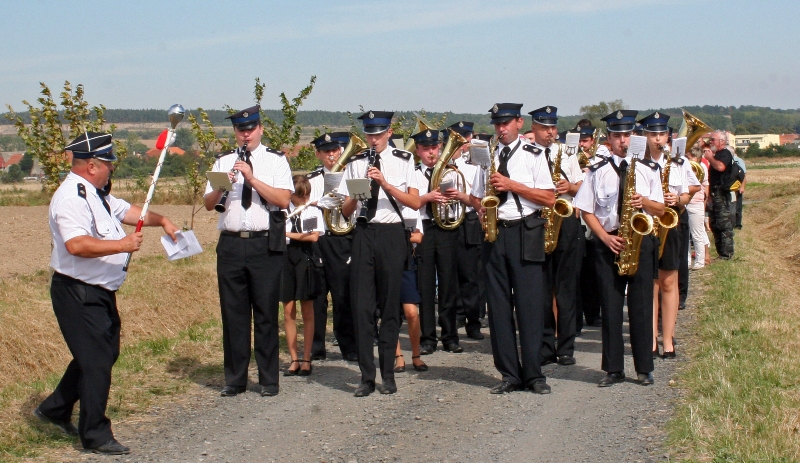 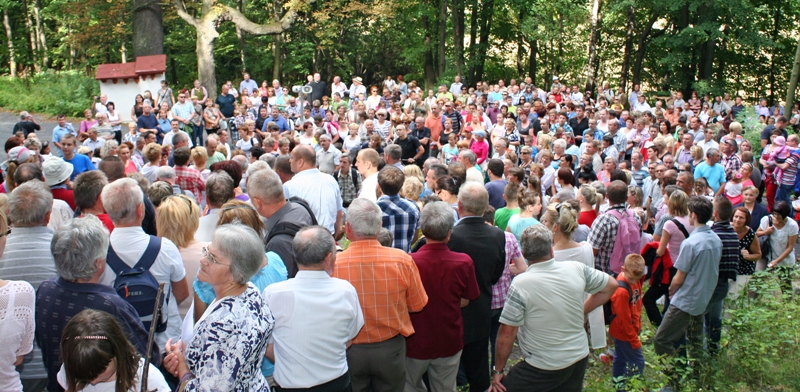 13 września
Udział w zebraniu rodziców w Szkole Podstawowej w Piotrowicach.
14 września
Udział w dożynkach wiejskich w Chroślicach
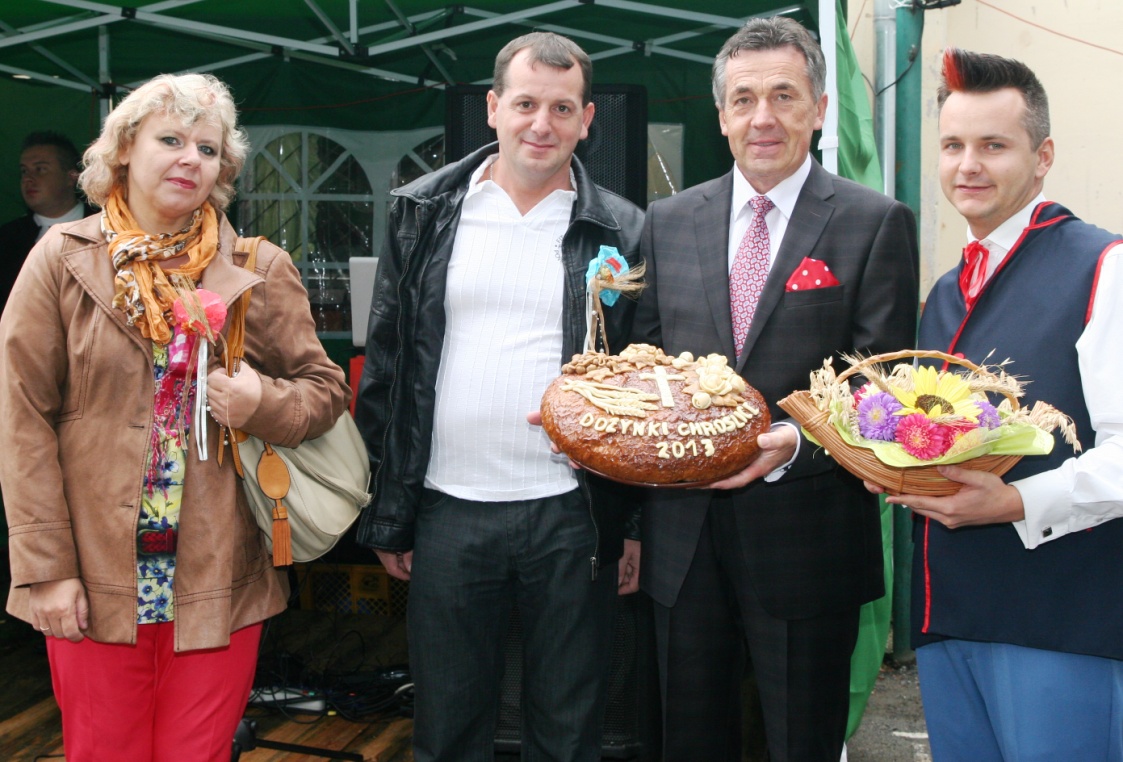 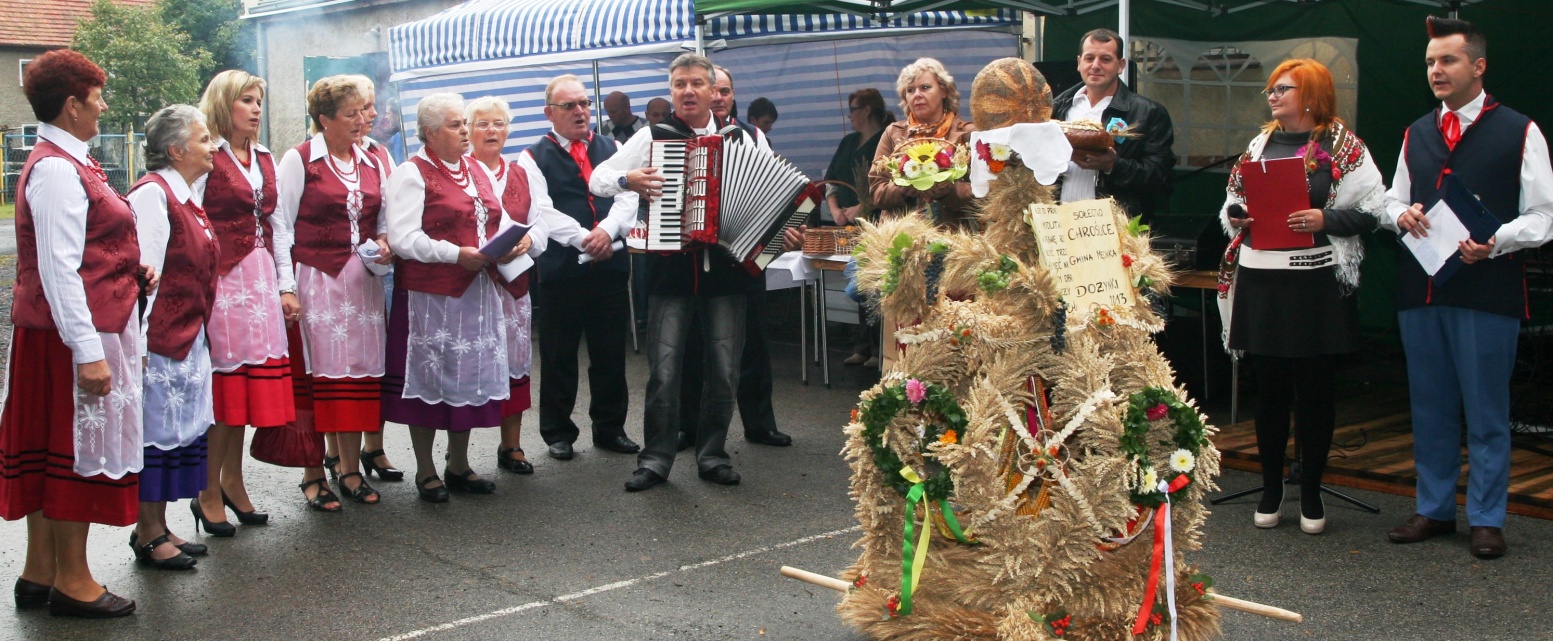 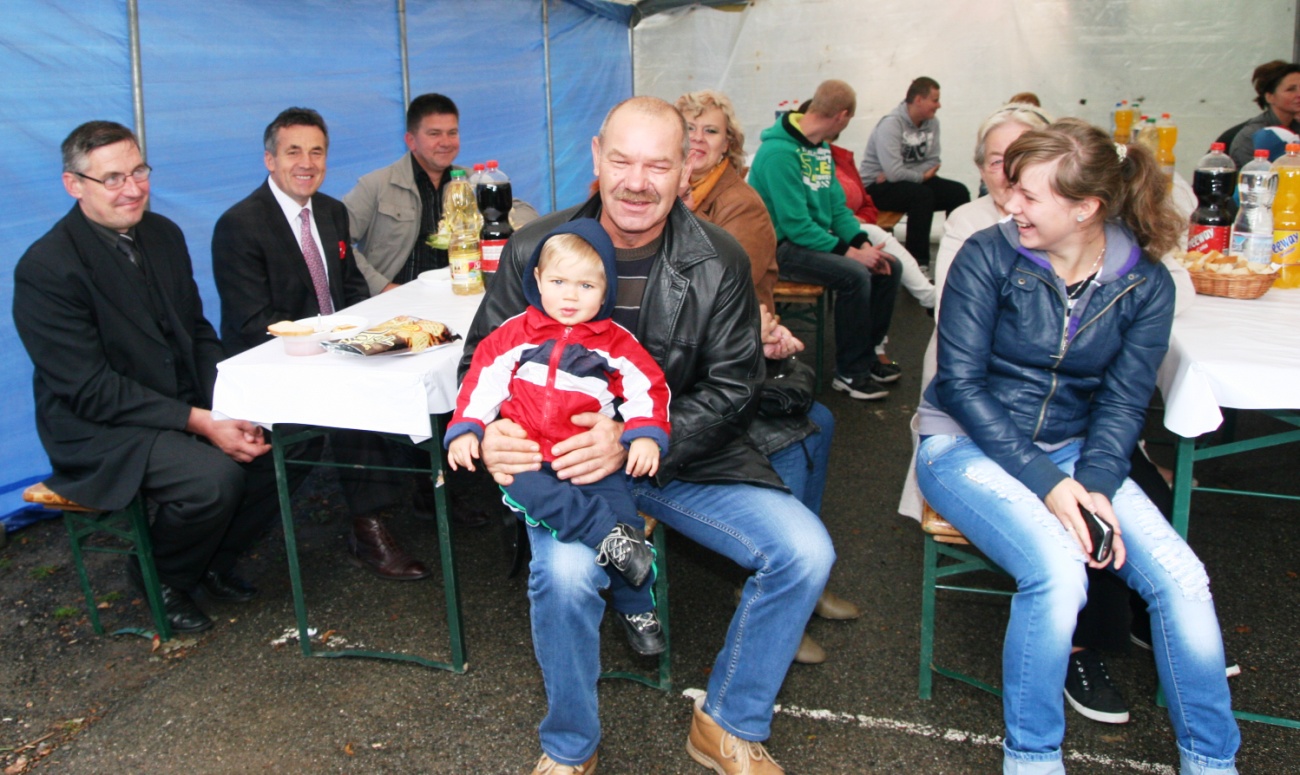 15 września
Udział w dożynkach wiejskich w Pomocnem
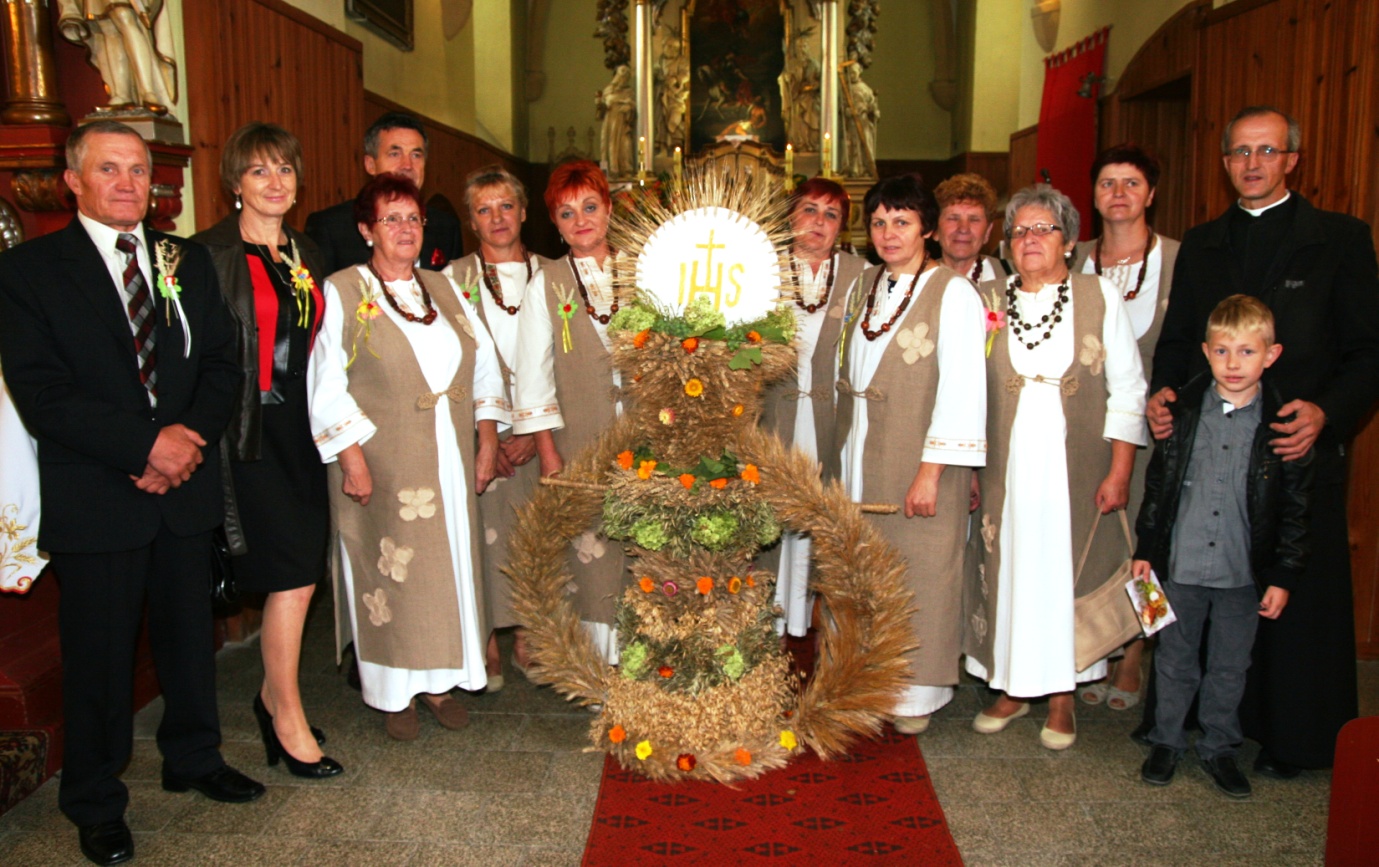 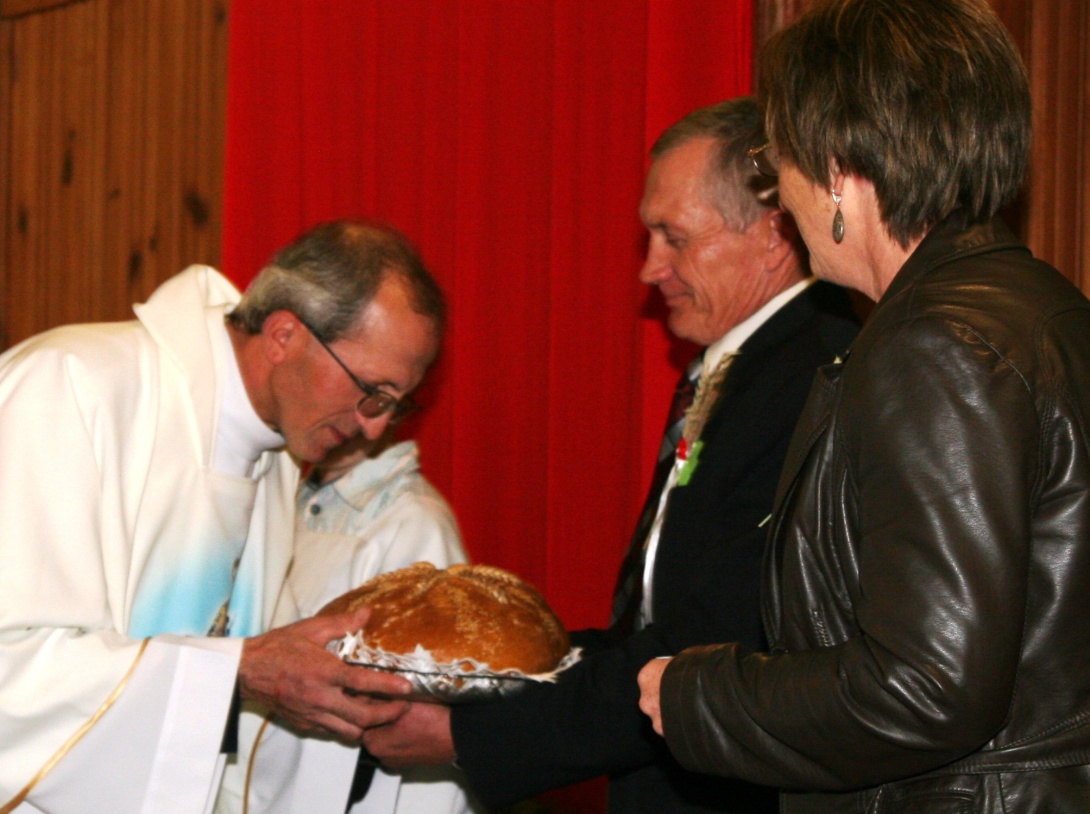 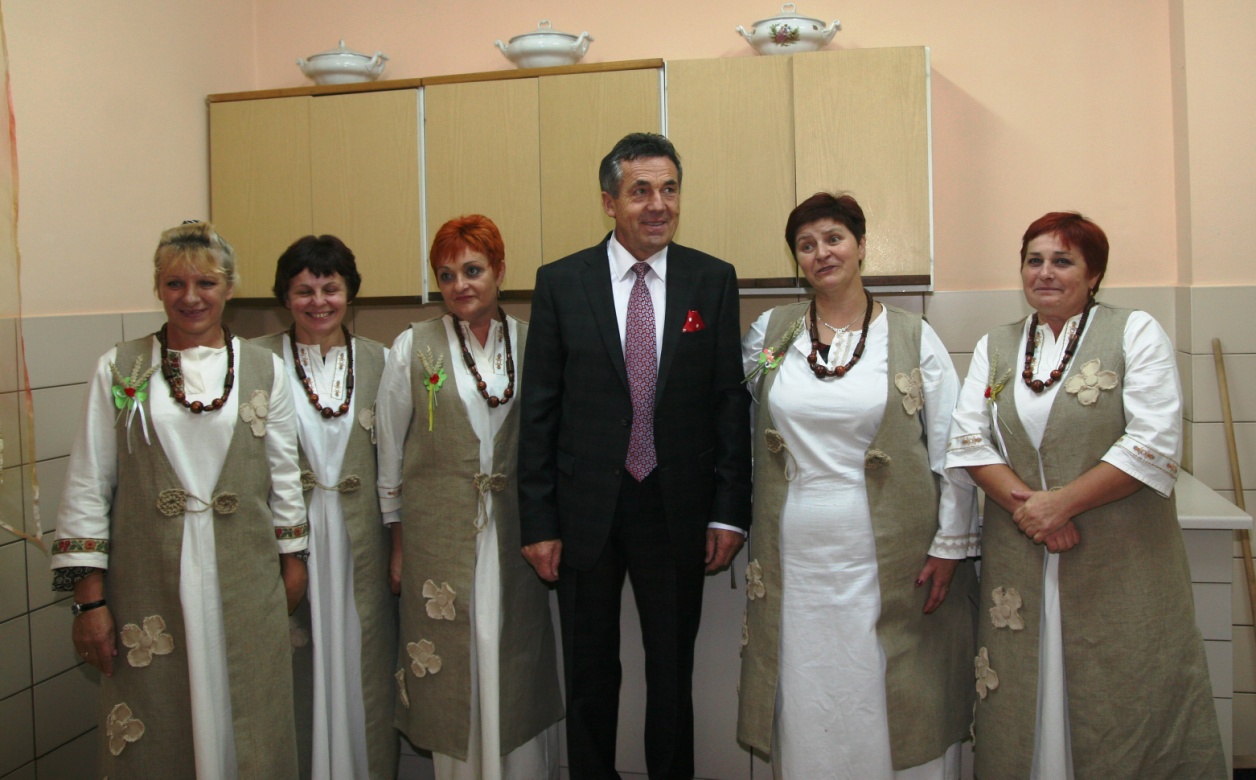 15 września
Udział i współorganizacja dożynek gminnych w Małuszowie
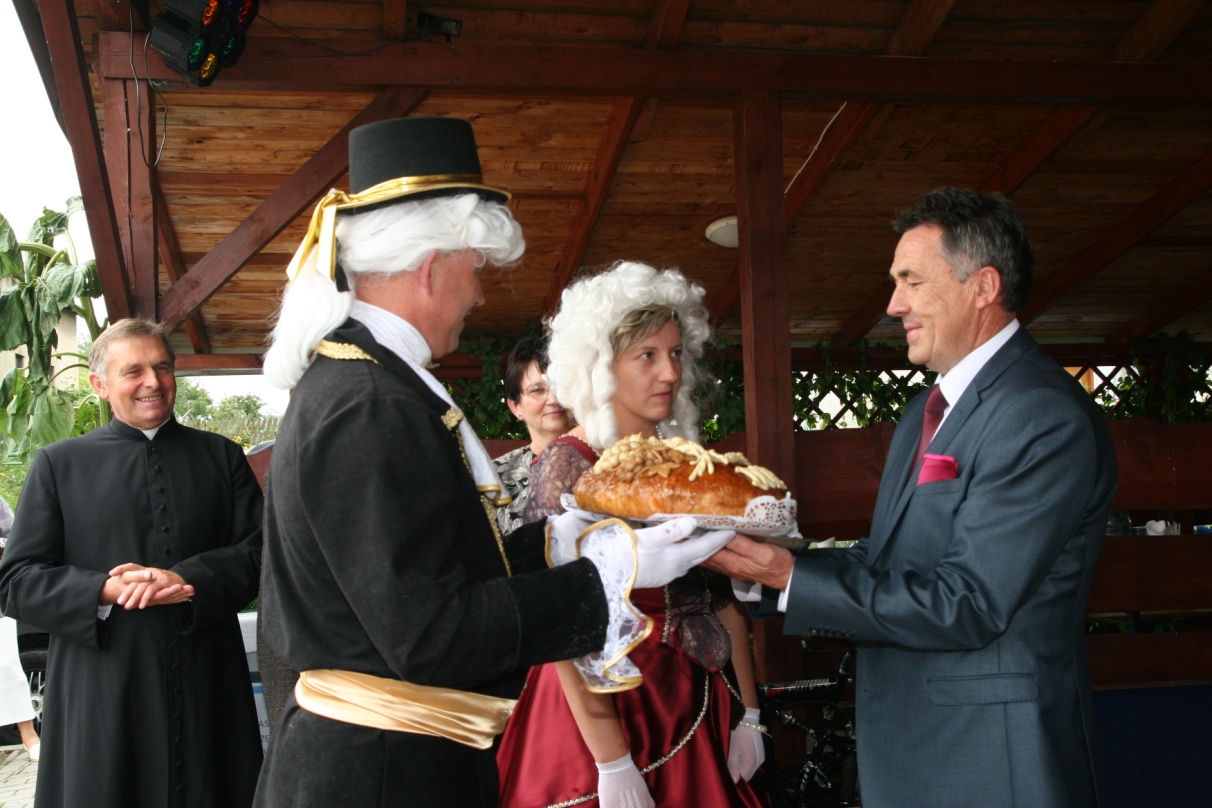 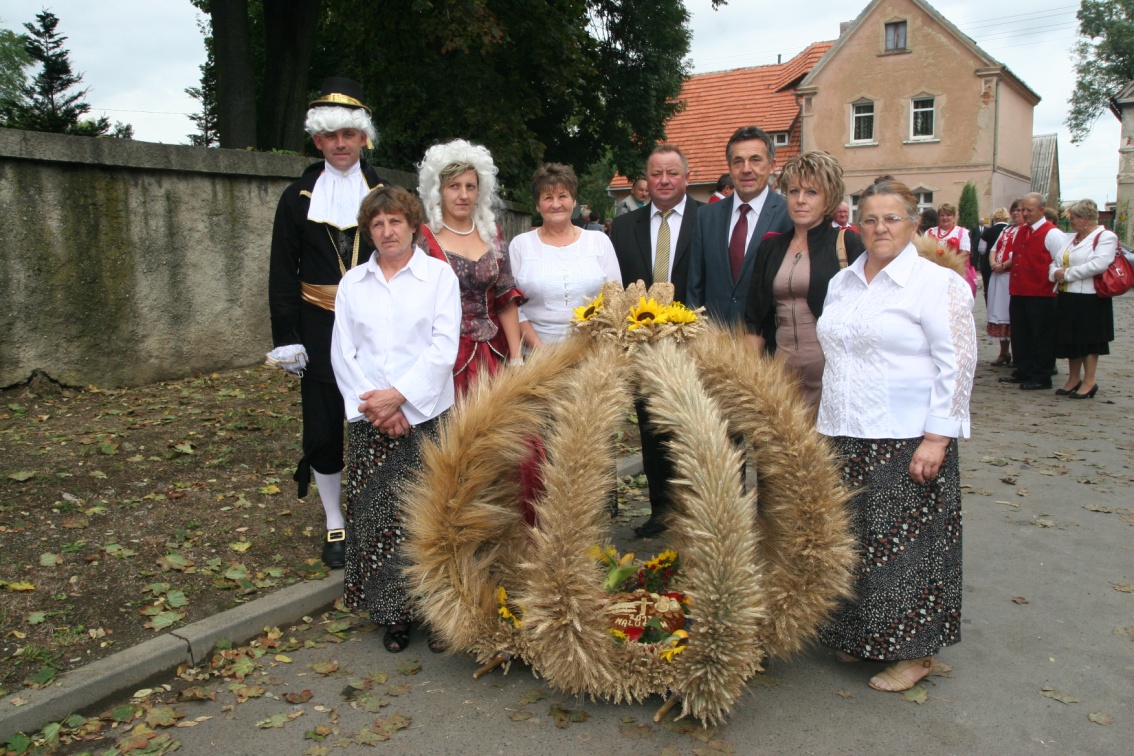 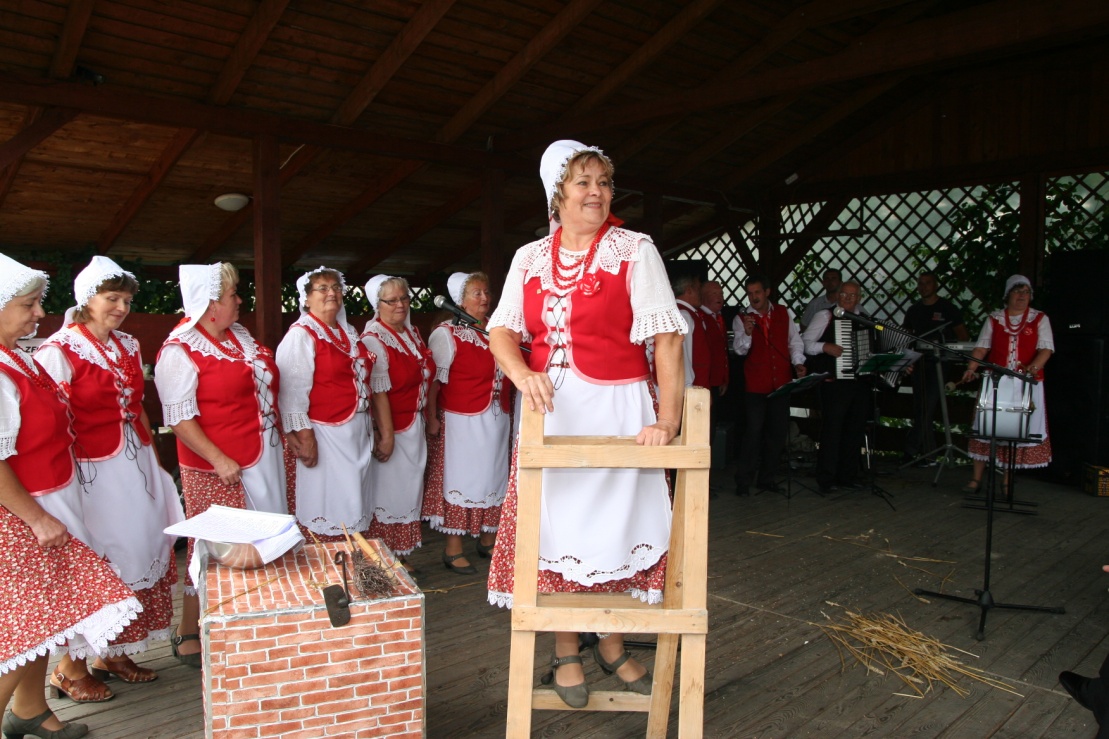 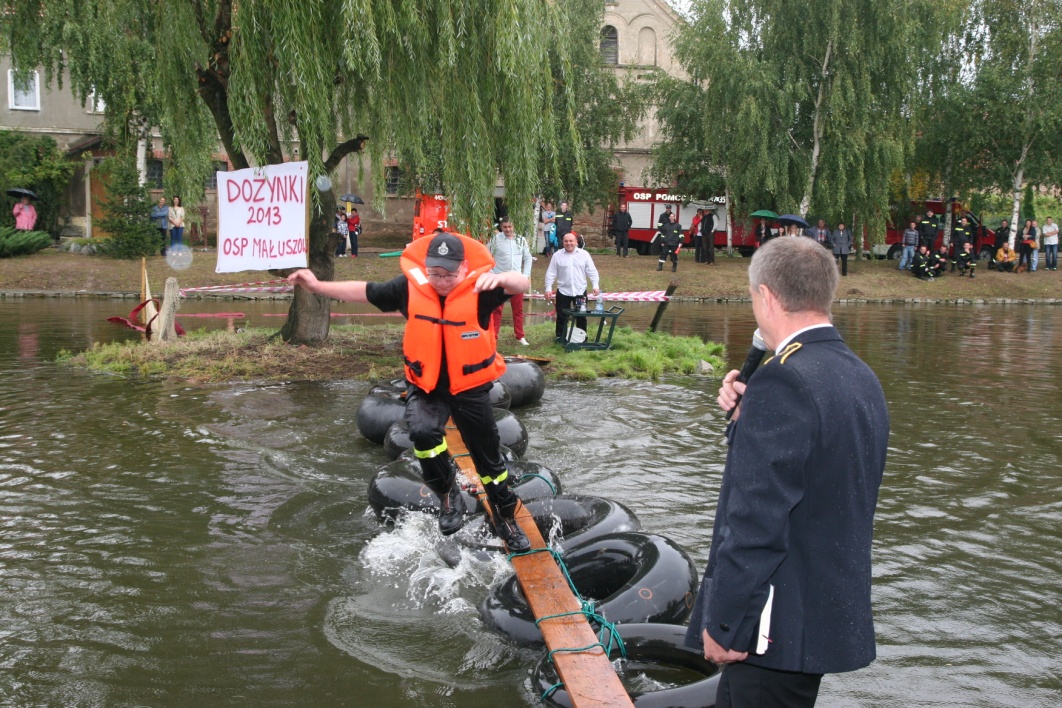 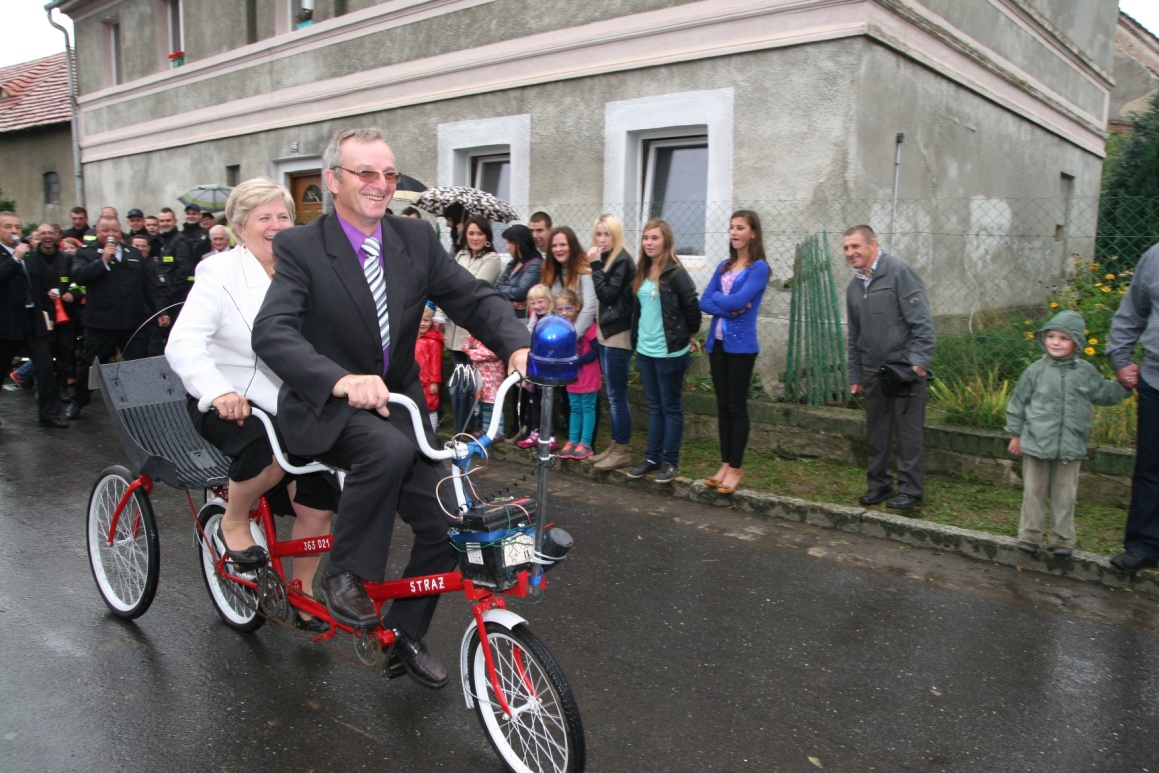 16 września
Udział w zebraniu rodziców w Zespole Szkół w Męcince
29 września
Udział w dożynkach i uroczystym otwarciu drogi w Kondratowie
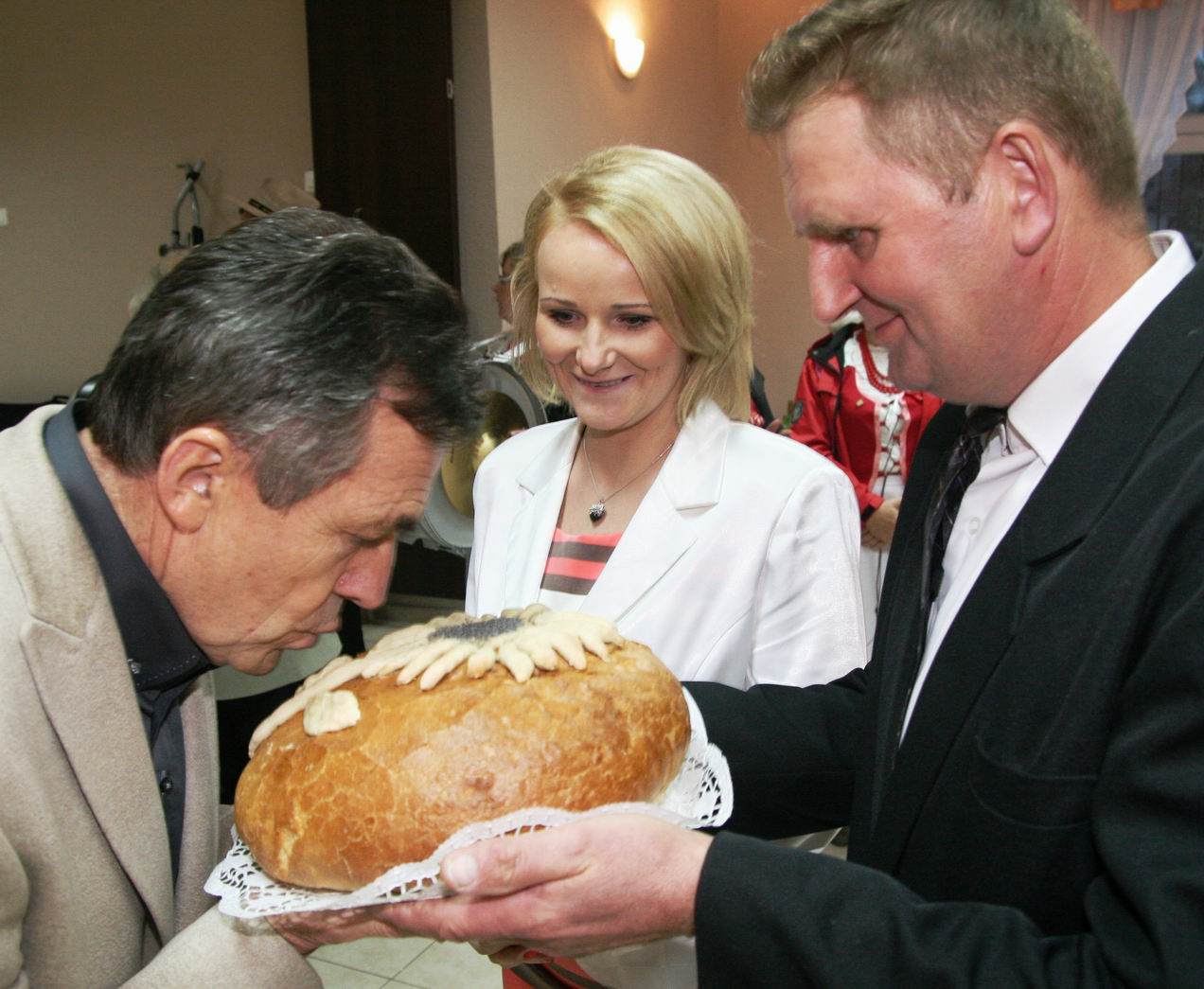 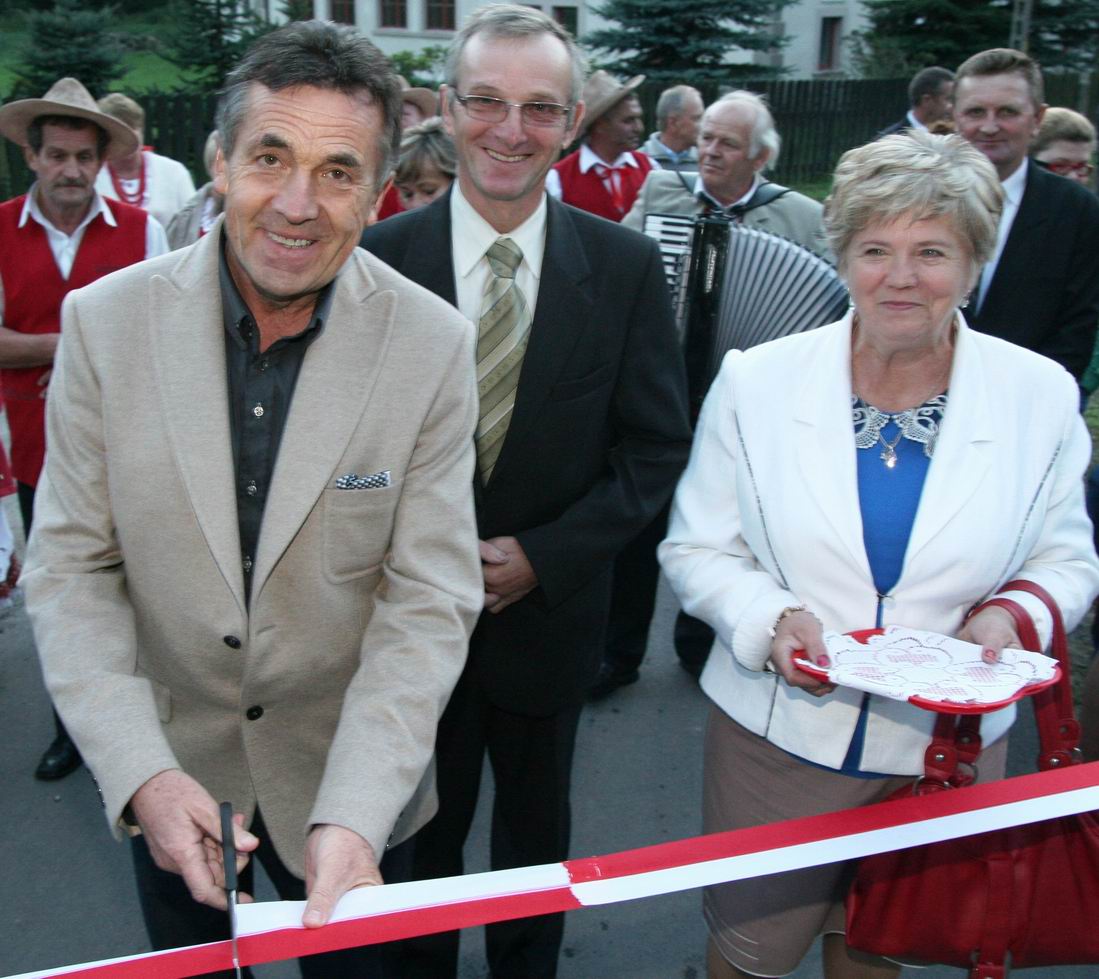 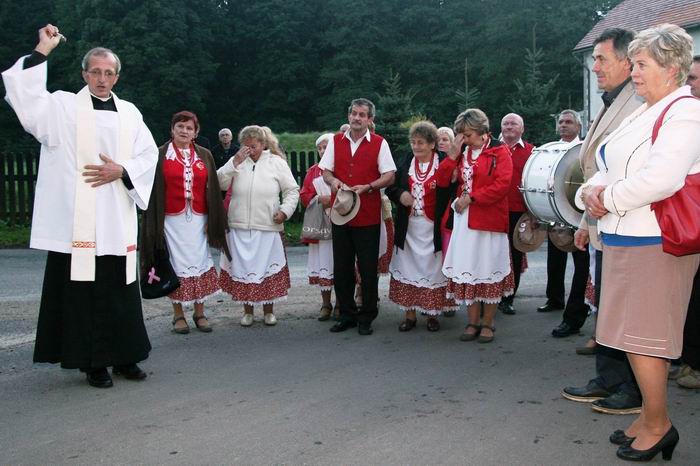 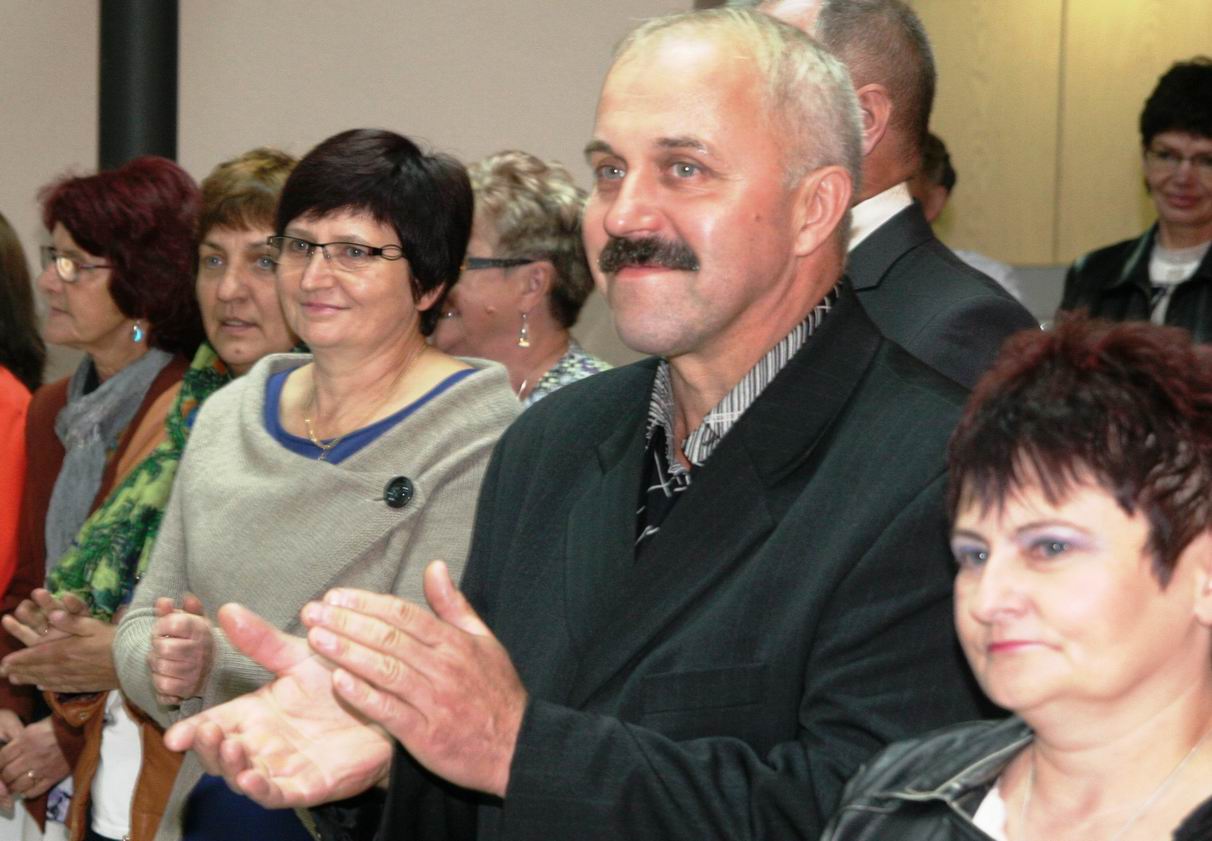 21 września
Udział w Święcie Pieczonego Ziemniaka w Piotrowicach
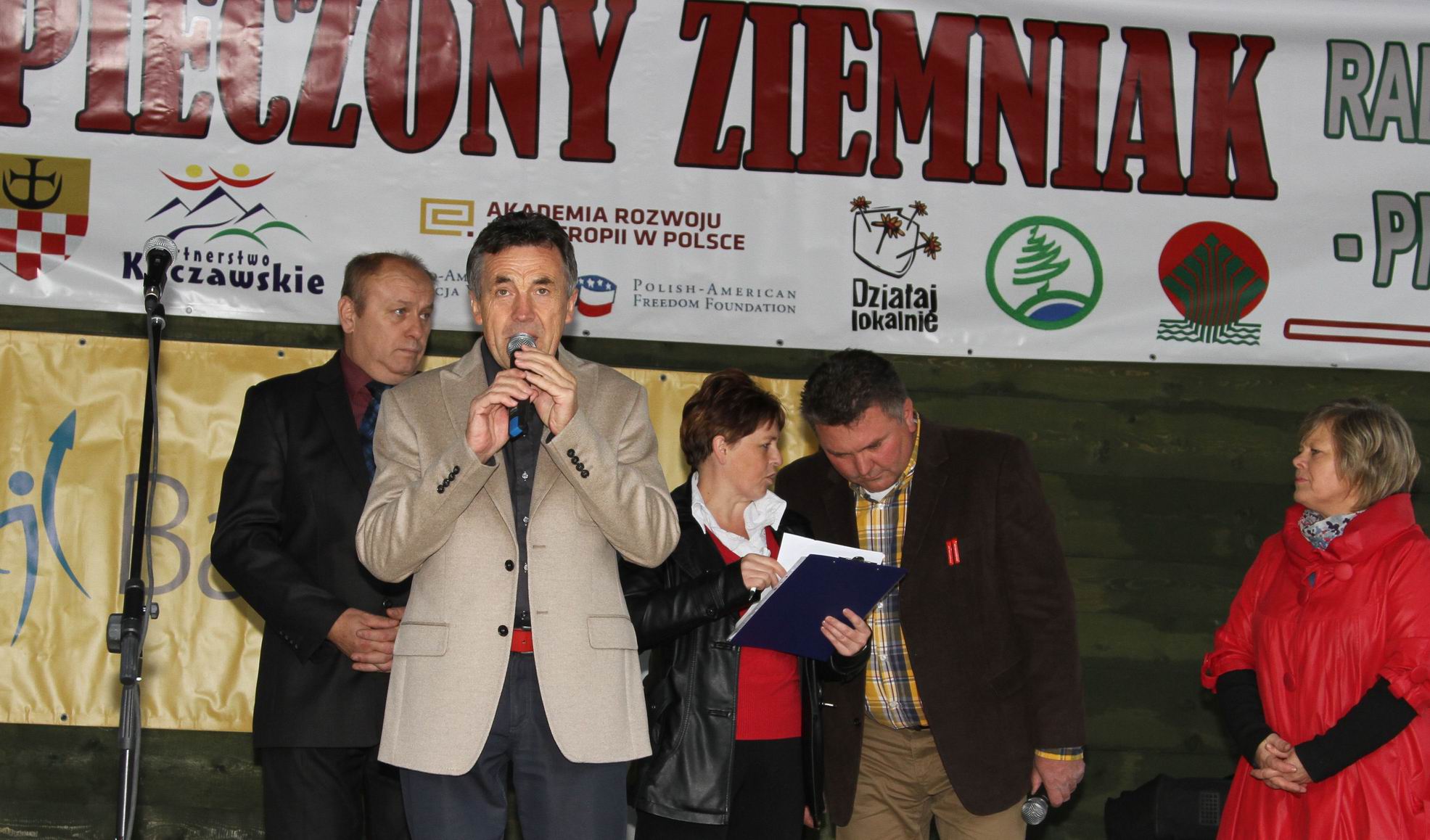 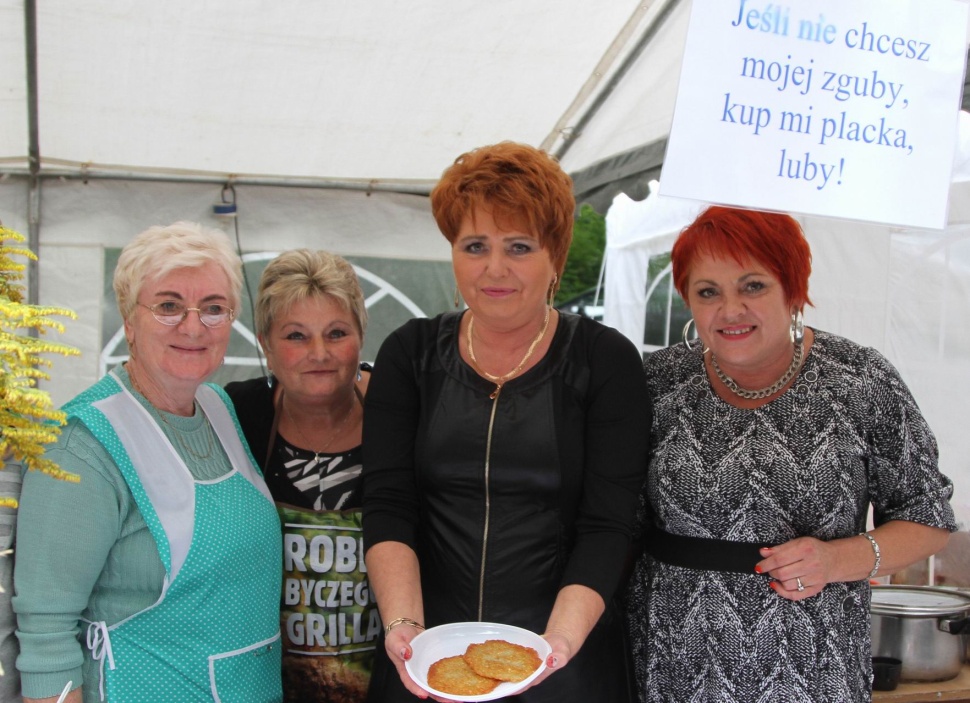 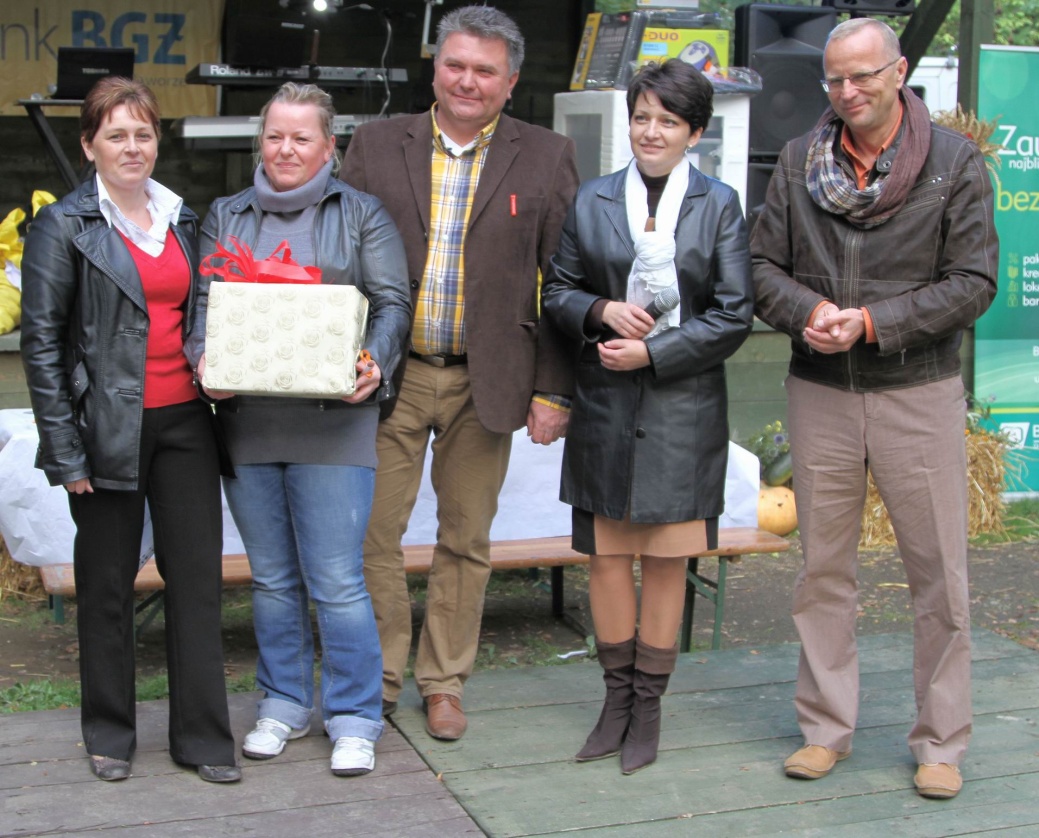 25 września
Rozstrzygnięto postępowanie o udzielenie zamówienia publicznego : „REMONT ŚWIETLICY W CHEŁMCU – REMONT DACHU” a umowę podpisano w dniu  2  października  2013 r. z  Przedsiębiorstwem Handlowo-Usługowym Katarzyna Gawron - Małuszów 40 a (cena oferty : 60 915,75 zł).
26 września
Udział w konwencie wójtów, burmistrzów        i prezydentów miast

Tematy:
Usuwanie skutków powodzi.
Analiza systemu funkcjonowania gospodarki odpadami w gminach.
Osobna oś priorytetowa Dolnośląskiej Sieci Partnerstw LGD.
Osie priorytetowe RPO.
Przyjęcie stanowiska w sprawie Wspólnego Sekretariatu Technicznego.
28 września
Przeprowadzono konsultacje z mieszkańcami sołectwa Przybyłowice i Małuszów  w sprawie lokalizacji siłowni wiatrowych na terenie tych sołectw. 

Konsultowano lokalizację 8 siłowni, z wniosku firmy DOMREL ze Szczecina. 03 października b.r. wpłynęły uchwały zebrań wiejskich podpisane przez sołtysów. 
W Przybyłowicach nie wyrażono zgody na lokalizację siłowni wiatrowych na obszarze wskazanym w załączniku graficznym do tej uchwały. 

W Małuszowie wyrażono zgodę na lokalizację siłowni wiatrowych na obszarze wskazanym w załączniku graficznym do tej uchwały.
30 września
Złożono wniosek aplikacyjny na modernizację oddziałów przedszkolnych w Męcince i Piotrowicach do Urzędu Marszałkowskiego Województwa Dolnośląskiego na kwotę 174 540 zł.

Realizacja przewidziana jest od lutego do sierpnia 2014 r.
30 września
Szkolny Turniej ,,Ringo’’ o Puchar Wójta Gminy Męcinka
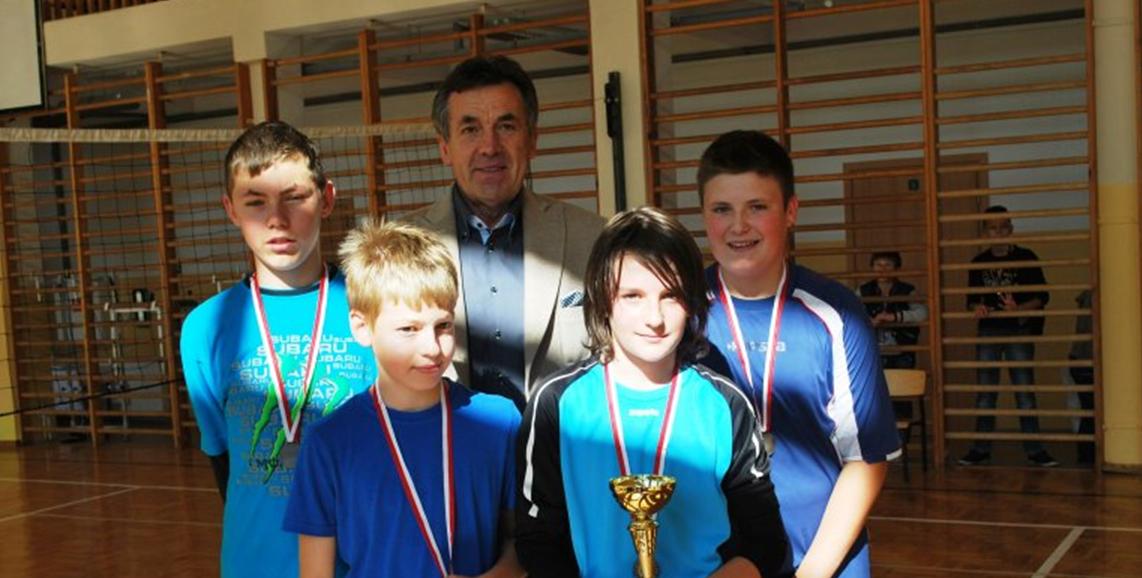 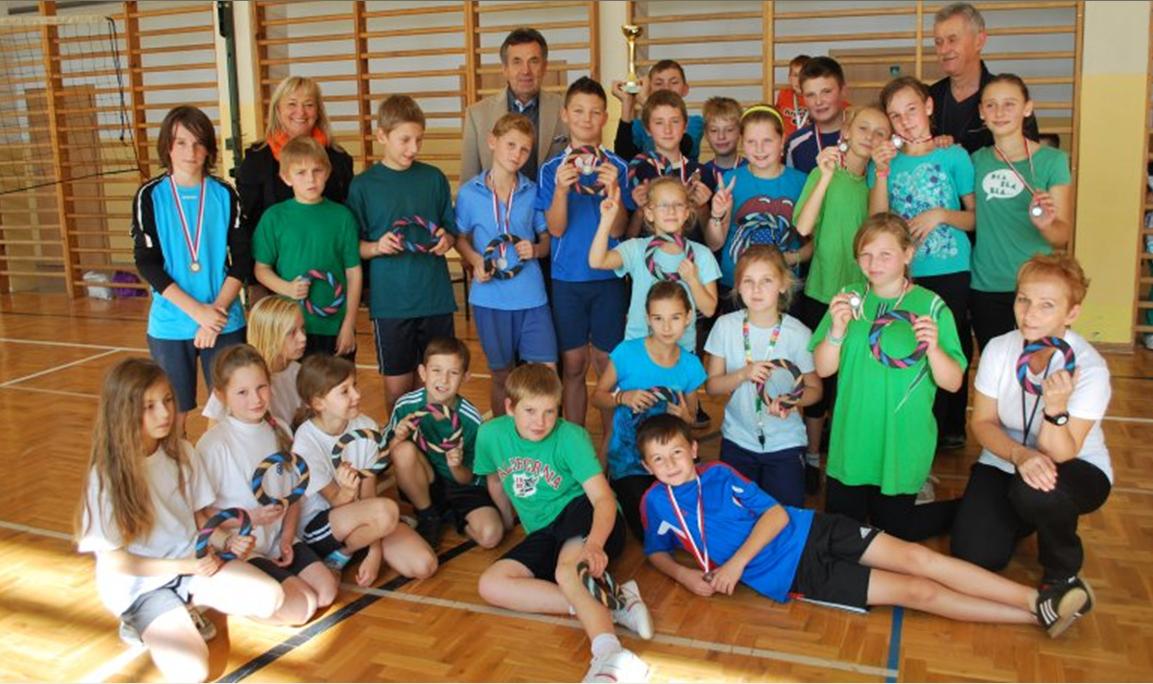 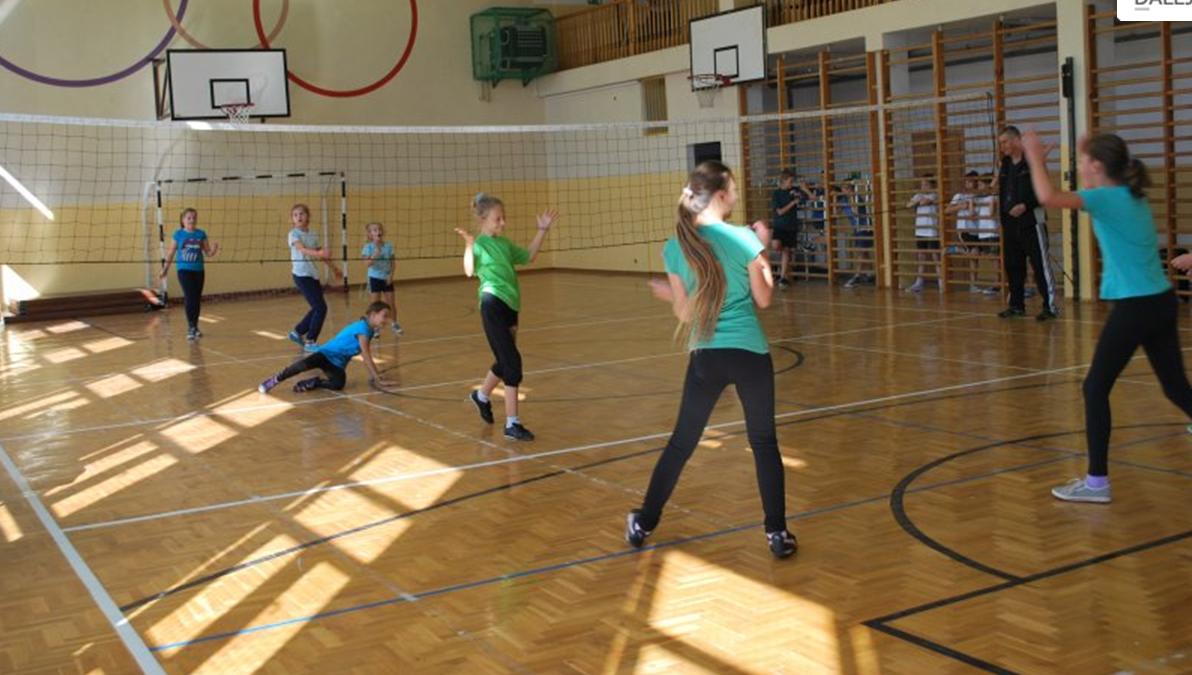 30 września
Udział w zebraniu wiejskim w Męcince w sprawie podziału środków z funduszu sołeckiego.
Poinformowano mieszkańców na stronie www gminy o wyłożeniu  w dniach od 11 września 2013 r. do 9 października 2013 r. w siedzibie Urzędu Gminy Męcinka projektu zmiany miejscowego planu zagospodarowania przestrzennego dla zabudowy turystycznej, terenów sportowo - rekreacyjnych w obrębie wsi Stanisławów wraz z prognozą o oddziaływaniu na środowisko, obejmującej obszar w rejonie byłego schroniska "Marianówka" , procedowanego uchwałą Nr XXXI/193/09 z dnia 29 maja 2009 r.  w sprawie przystąpienia do sporządzenia zmiany miejscowego planu zagospodarowania przestrzennego dla zabudowy turystycznej, terenów sportowo - rekreacyjnych w obrębie wsi Stanisławów oraz uchwałą Nr XLVII/307/10 z dnia 30 września 2010 r. zmieniającą w/w  uchwałę   oraz zorganizowano w dniu 18 września b.r. dyskusję publiczną nad przyjętymi w tym projekcie rozwiązaniami. .
1 PAŹDZIERNIKA
Spotkanie z inwestorami w sprawie uruchomienia żwirowni na terenie Przybyłowic.
3 października
Rozprawa administracyjna w Męcince na temat budowy biogazowni w Piotrowicach
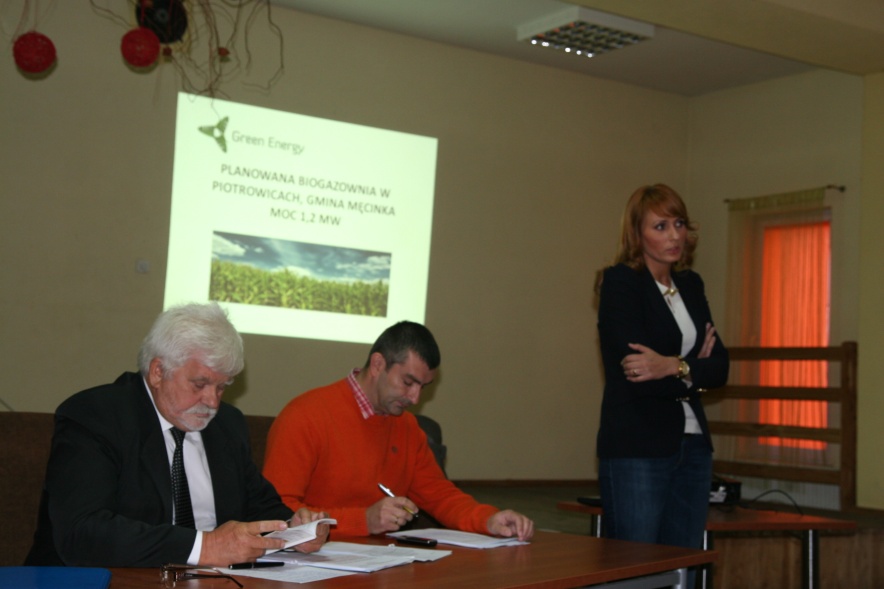 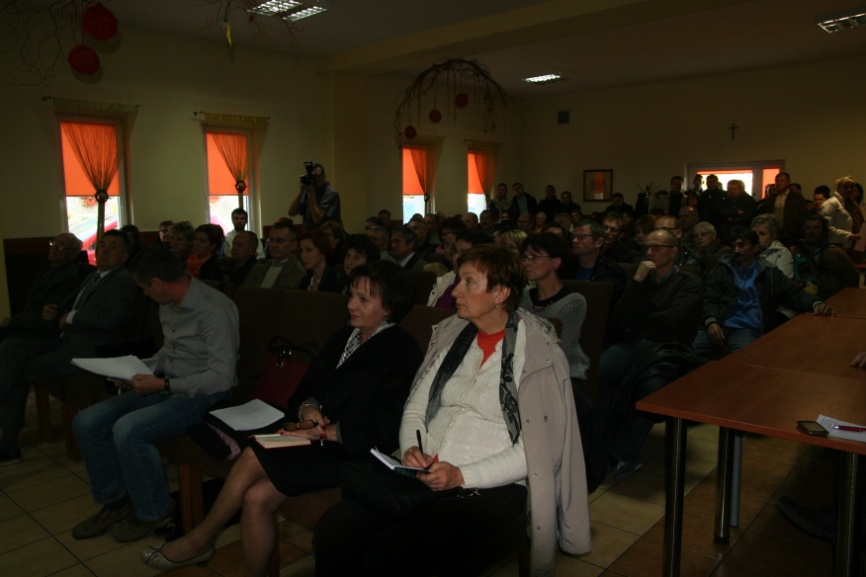 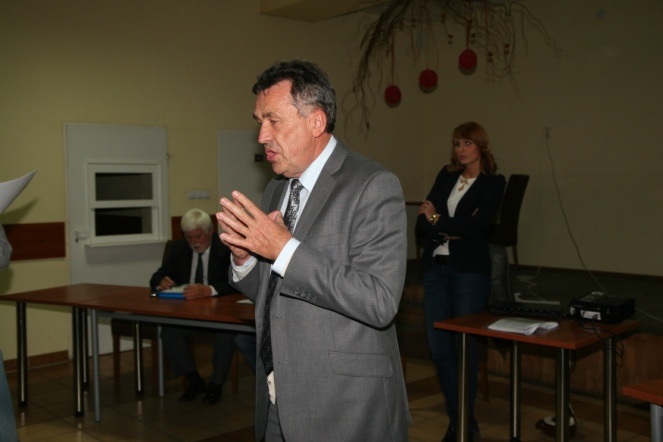 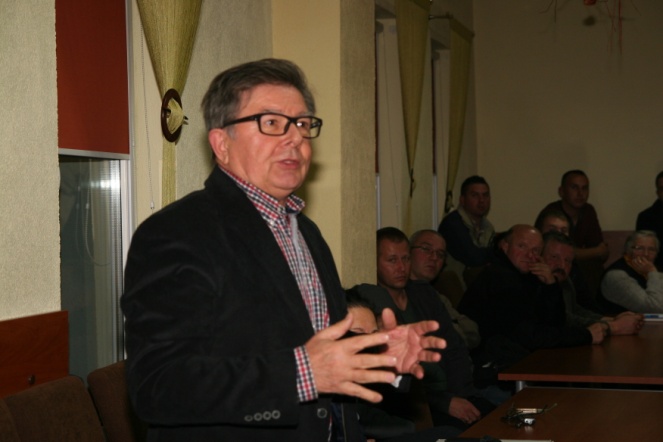 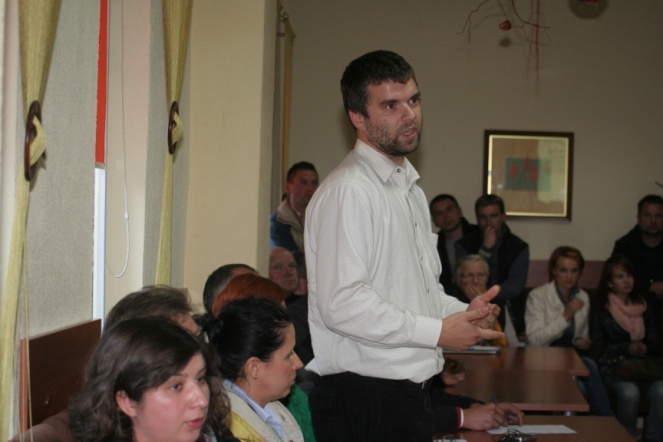 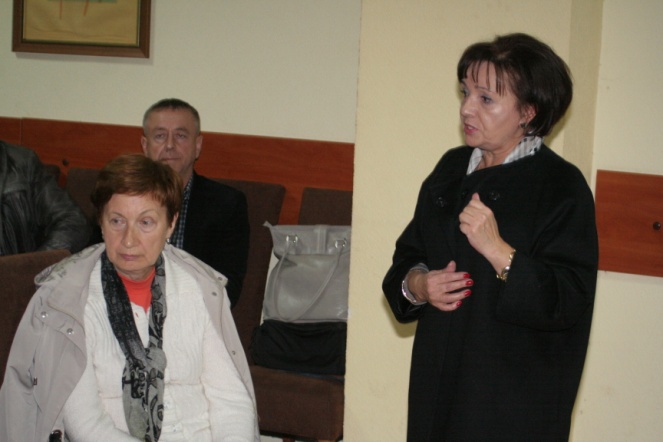 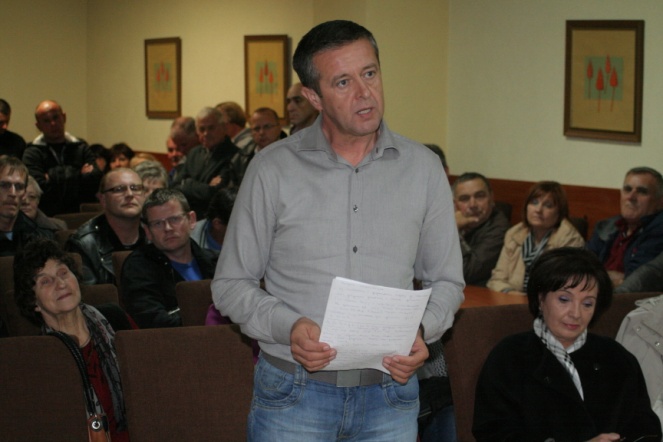 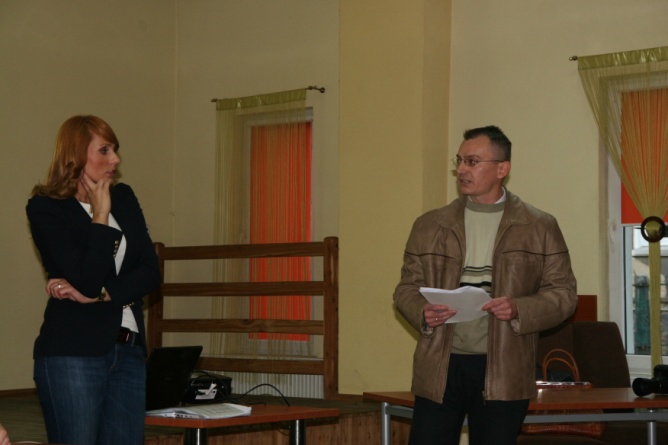 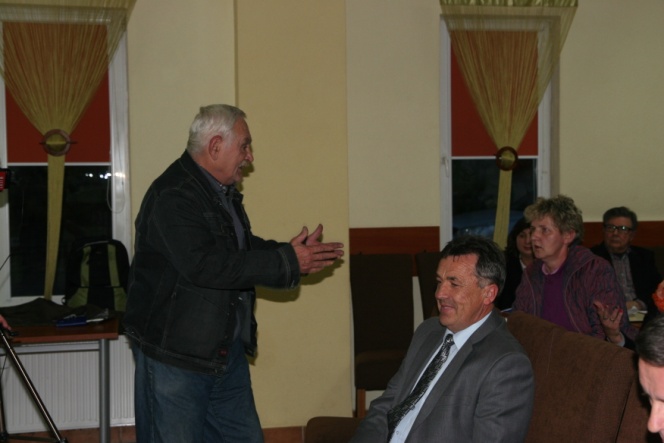 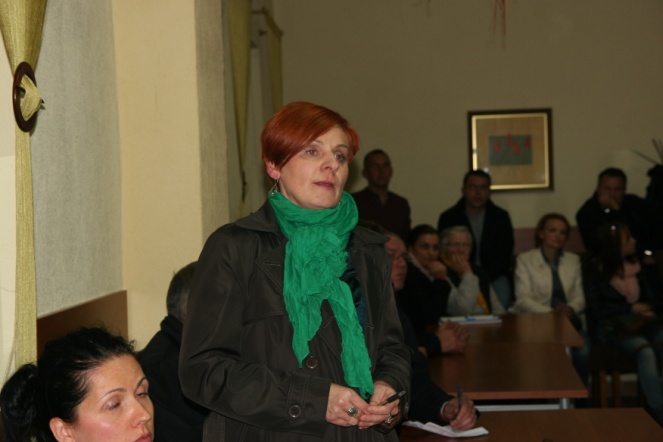 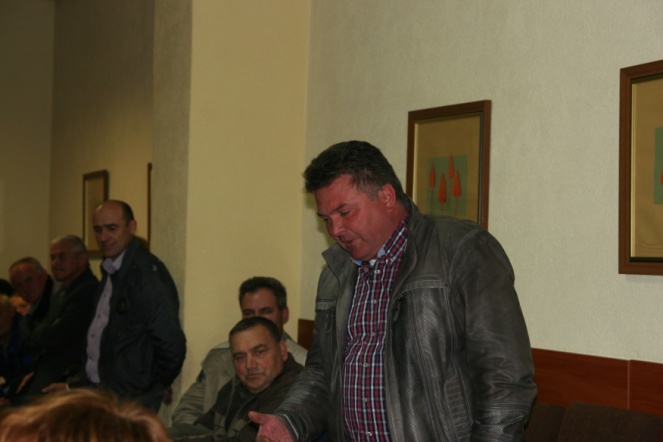 10 października
Udział w uroczystościach inaugurujących rok akademicki na Politechnice Wrocławskiej na Wydziale Architektury
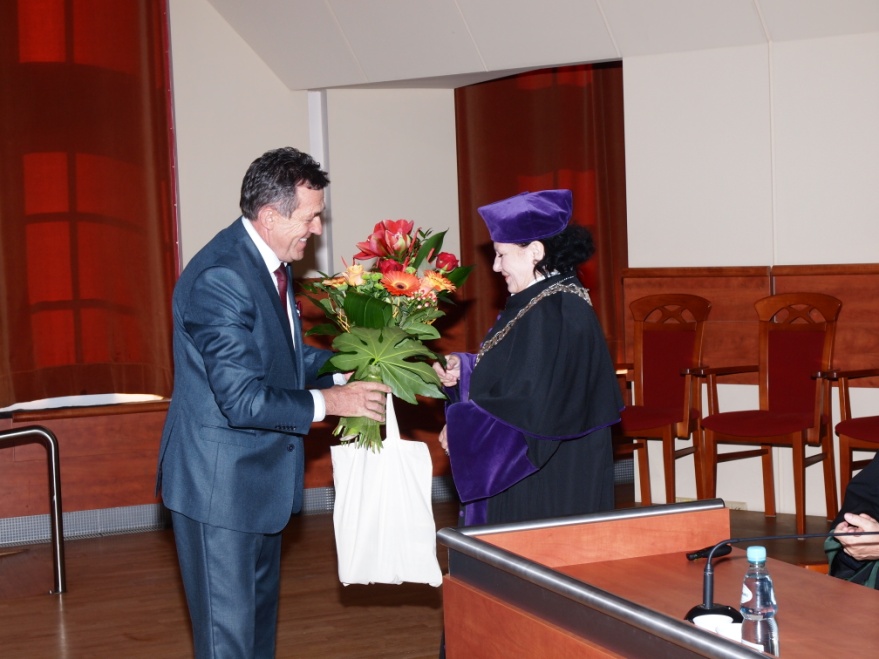 Spotkanie miało na celu omówienie współpracy w zakresie wykonania koncepcji i zagospodarowania małej architektury w miejscowościach gminy Męcinka
14 października
Spotkanie z pracownikami szkół z okazji Święta Edukacji Narodowej
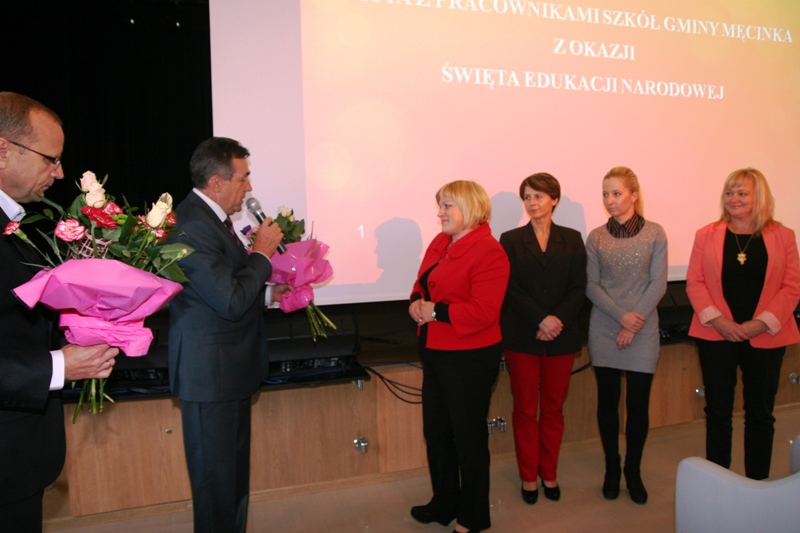 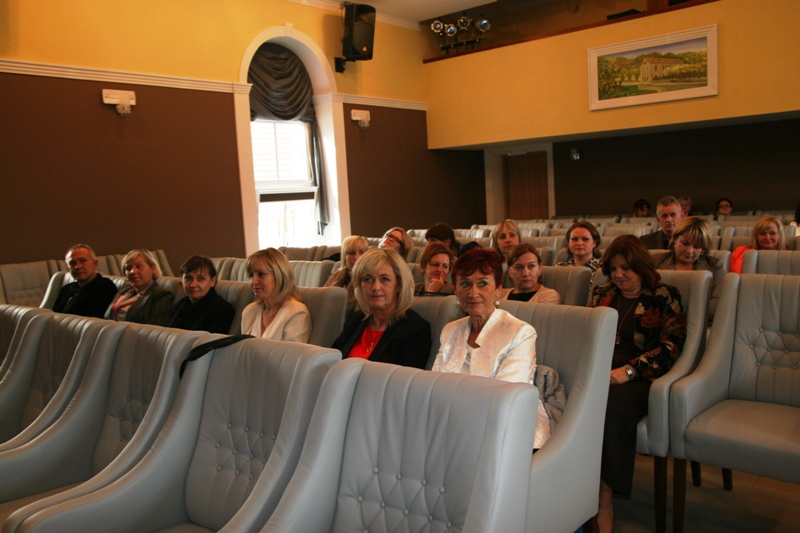 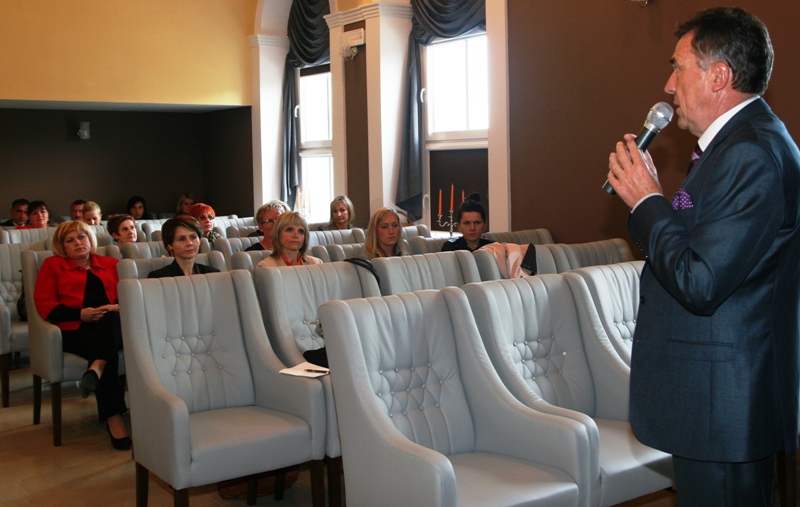 Problem ogólnokrajowy dla oświaty:
NIŻ DEMOGRAFICZNY

skutkujący koniecznością redukcji kadry pedagogicznej w wielu gminach Polski
35
DZIAŁANIA GMINY MĘCINKA 
NA RZECZ 
WZROSTU LICZBY MIESZKAŃCÓW W GMINIE
36
1. STWORZENIE WARUNKÓW DO POWSTANIA OSIEDLI MIESZKALNYCH  W PIOTROWICACH I SŁUPIE
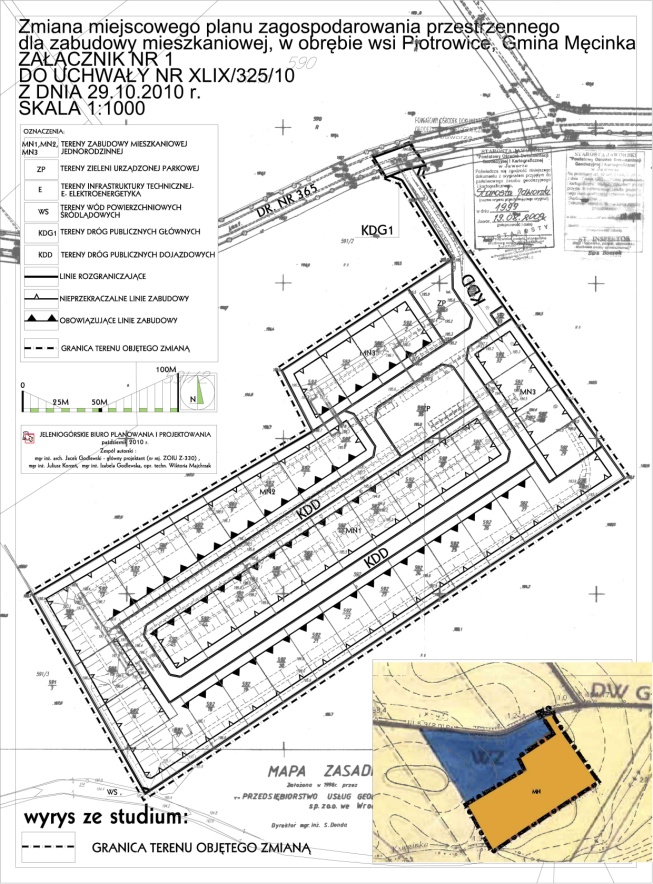 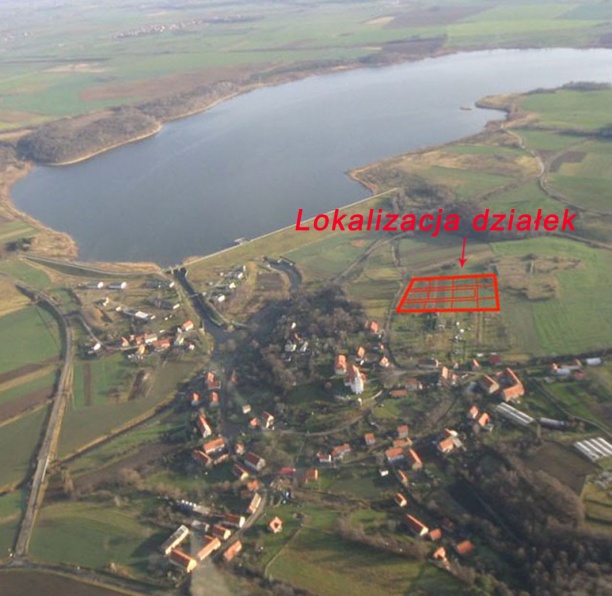 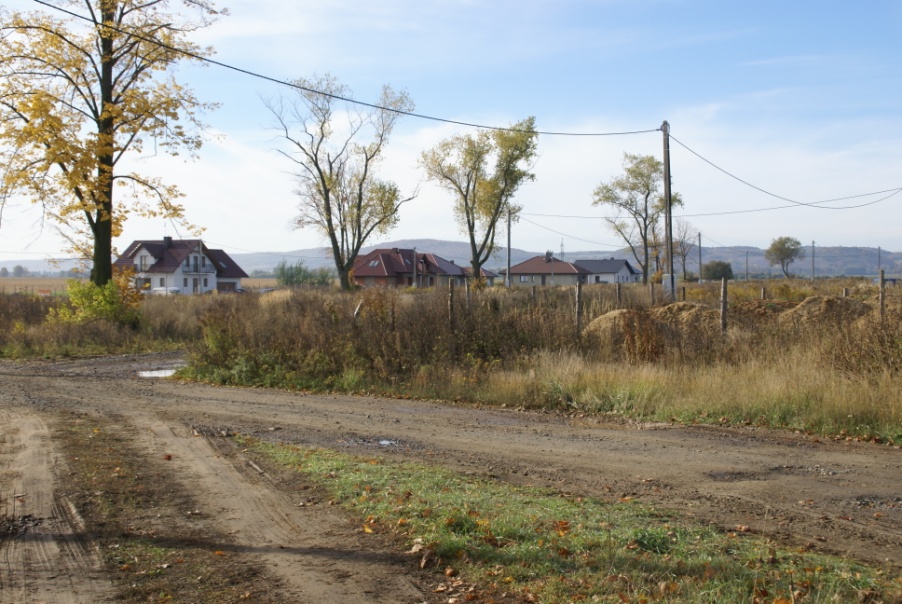 37
2. INWESTOWANIE W INFRASTRUKTURĘ TECHNICZNĄ I SPOŁECZNĄ
Przykłady infrastruktury społecznej w gminie Męcinka
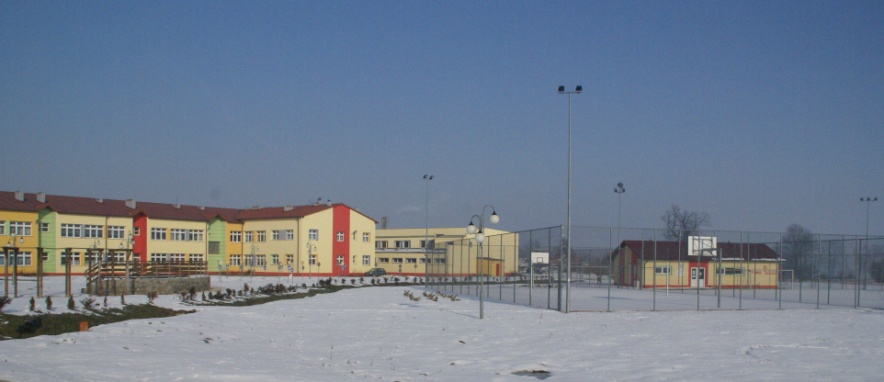 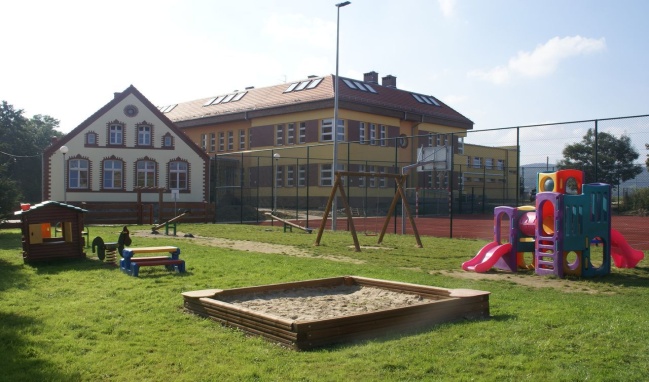 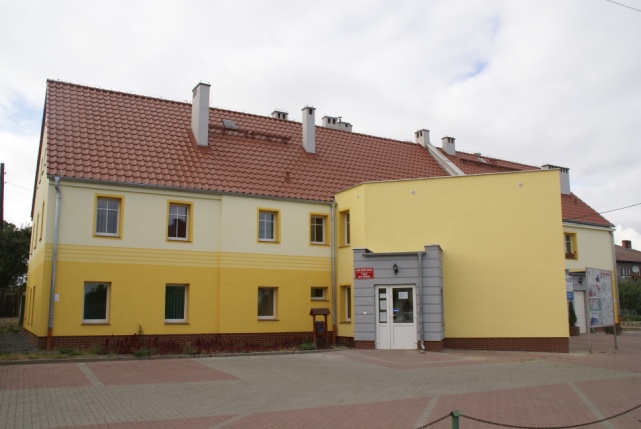 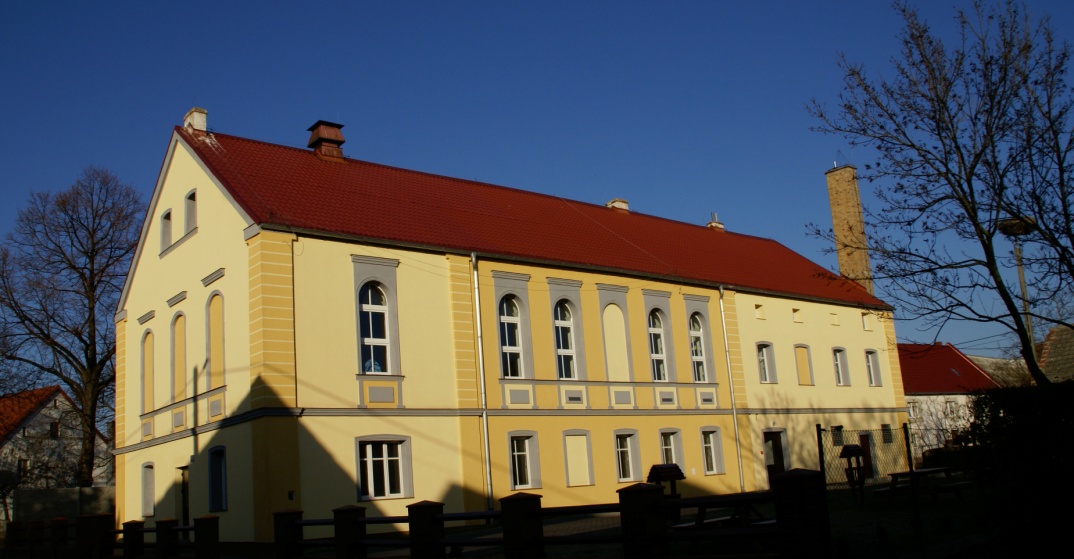 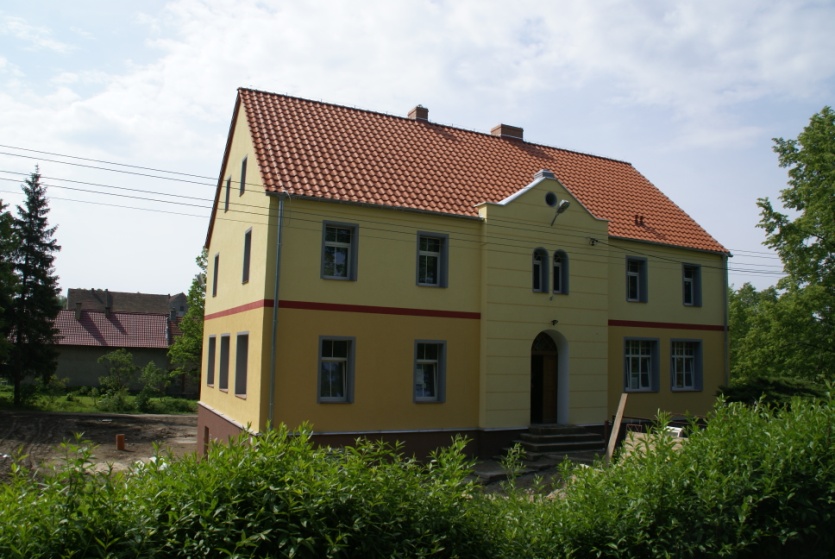 38
Przykład pozytywnego efektu podjętych działań
Ilość dzieci „przejętych” z Małuszowa, Przybyłowic i Słupa : 19
Ilość dzieci z Jawora: 7 i Winnicy: 1
39
Rola turystyki w kształtowaniu tożsamości regionalnej
Czym jest tożsamość regionalna?

składnik świadomości indywidualnej i społecznej
element świadomości kulturowej
emocjonalna identyfikacja i poczucie przynależności do terytorium
utożsamianie się z wartościami i tradycją otoczenia
postawa prospołeczna i chęć budowania wspólnej przyszłości
powód do dumy
Wiedza - Emocje - Wola
Czym jest turystyka?

zjawisko przestrzennej ruchliwości ludzi,
ogół czynności osób, które podróżują i przebywają w celach wypoczynkowych, służbowych lub innych nie dłużej niż rok bez przerwy poza swoim codziennym otoczeniem (UNWTO)
formę działalności gospodarczej,
usługi turystyczne: noclegowe, gastronomiczne, transportowe.
regeneracja sił fizycznych i psychicznych,
poznanie świata,
kształtowanie swojej osobowości.
Biznes – Rekreacja – Poznanie
Turystyka  -  instrument kształtujący tożsamość i więź z regionem 




Oprócz wiedzy i uczuć pomaga wykształcić odpowiedzialność za powierzone dziedzictwo oraz wolę zrobienia czegoś dla jego utrwalenia i pomnożenia.
43
15 – 16 października
Udział w kongresie gmin wiejskich
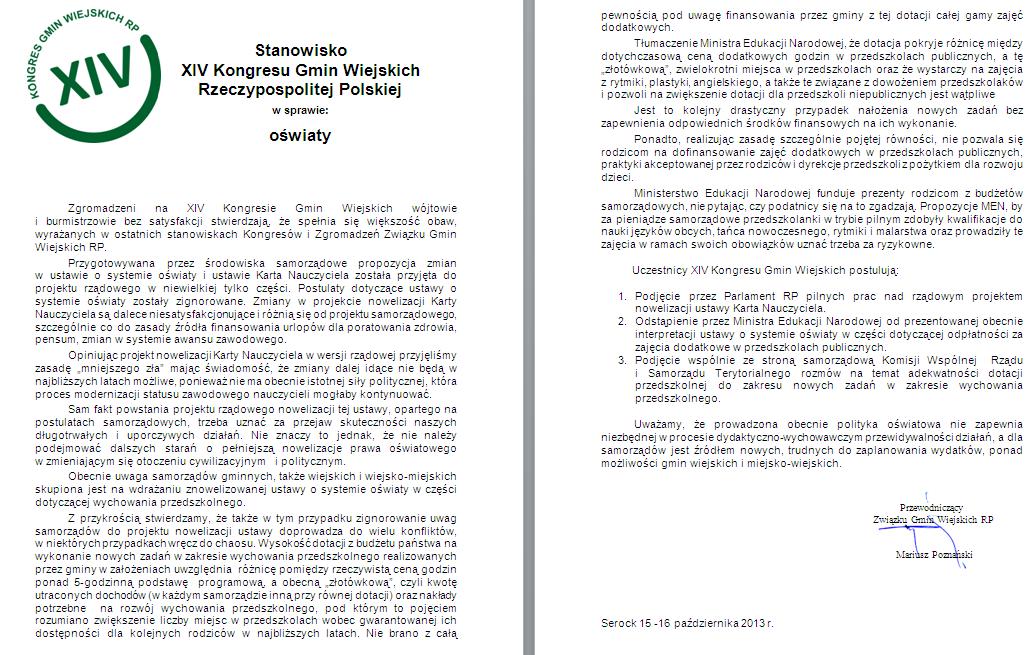 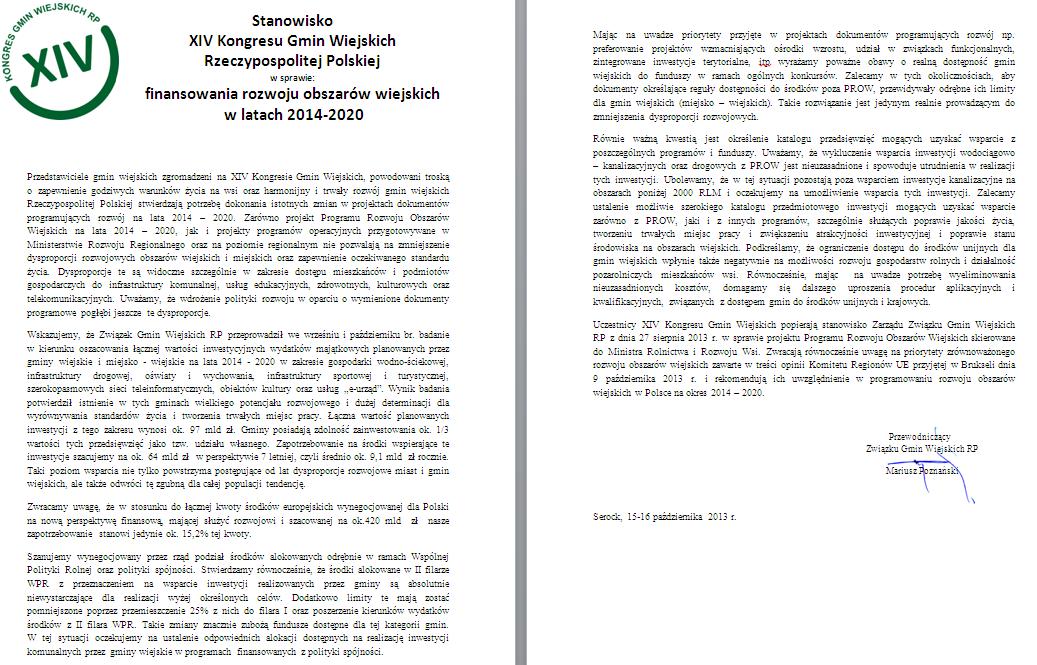 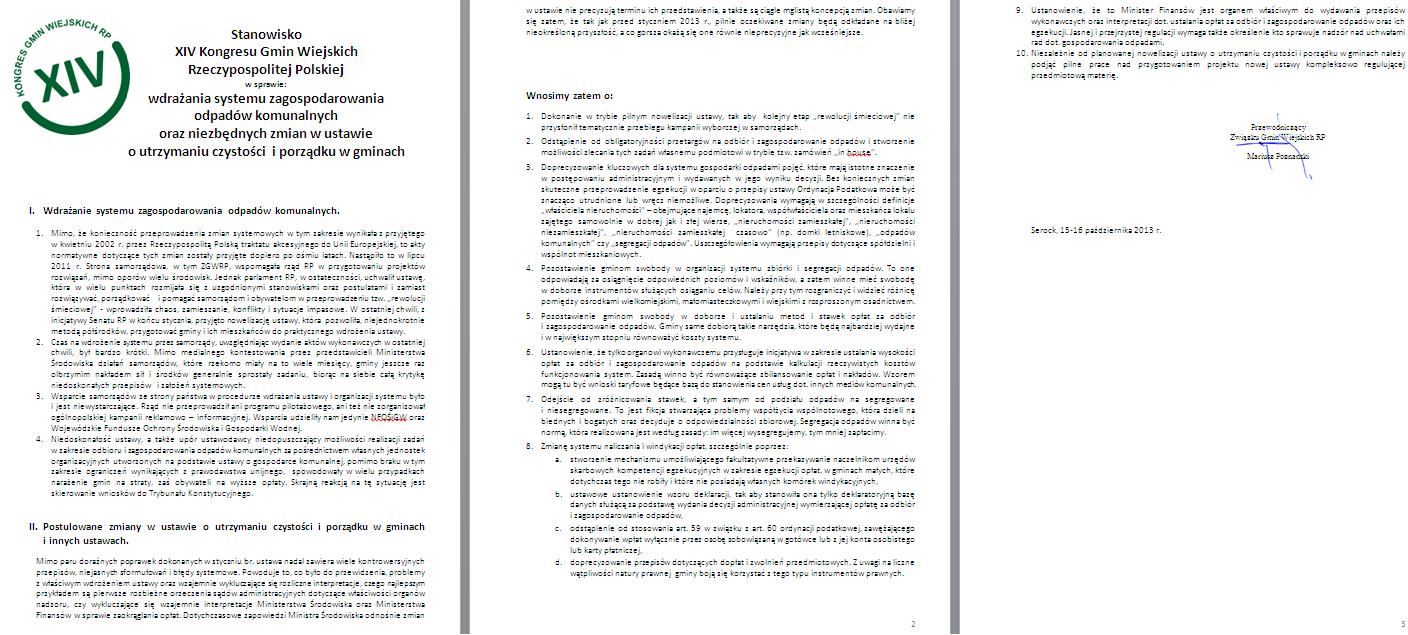 14-18 października
Kontrola z Dolnośląskiego Urzędu Wojewódzkiego, Wydziału Polityki Społecznej z zakresu wykorzystywania środków Funduszu Pracy w latach 2010-2012 na realizację obowiązku dofinansowania kosztów kształcenia młodocianych pracowników. 


Kontrola wykazała prawidłowość dysponowania środkami.
15-18 października
Kontrola z Narodowego Funduszu Ochrony Środowiska i Gospodarki wodnej dotycząca utrzymania ciągłości projektu „Termomodernizacja obiektów użyteczności publicznej w gminie Męcinka”.

Kontrola zakończyła się wynikiem pozytywnym.
15 października
Podpisanie aneksu do umowy na finansowanie odbudowy drogi w Muchowie w Urzędzie Marszałkowskim Województwa Dolnośląskiego.

Aneks dotyczył zmniejszenia dofinansowania, zmiany nawierzchni i skrócenia remontowanego odcinka drogi. Zmiany te podyktowane były brakiem środków finansowych w budżecie gminy oraz nieotrzymaniem dofinansowania z Biura Usuwania Skutków Powodzi. 
Po odbytych negocjacjach UMWD wyraził zgodę na zmniejszenie 
wskaźnika projektu, a tym samym dofinansowania, co pozwoliło uniknąć utraty całkowitej dotacji.
17 października
Udział w konferencji energetyczno- samorządowej
Temat: 
Nowoczesne systemy sterowania pracą sieci oświetleniowej, zarządzanie mocą i zużyciem energii elektrycznej w sieciach wyposażonych w nowoczesne energooszczędne oprawy wyposażone w źródło światła typu LED.
Wpływ wskaźników awaryjności na jakość dostarczanej energii elektrycznej.
18 października
Współorganizacja i udział w Gali Kresowej w sali widowiskowej w Męcince
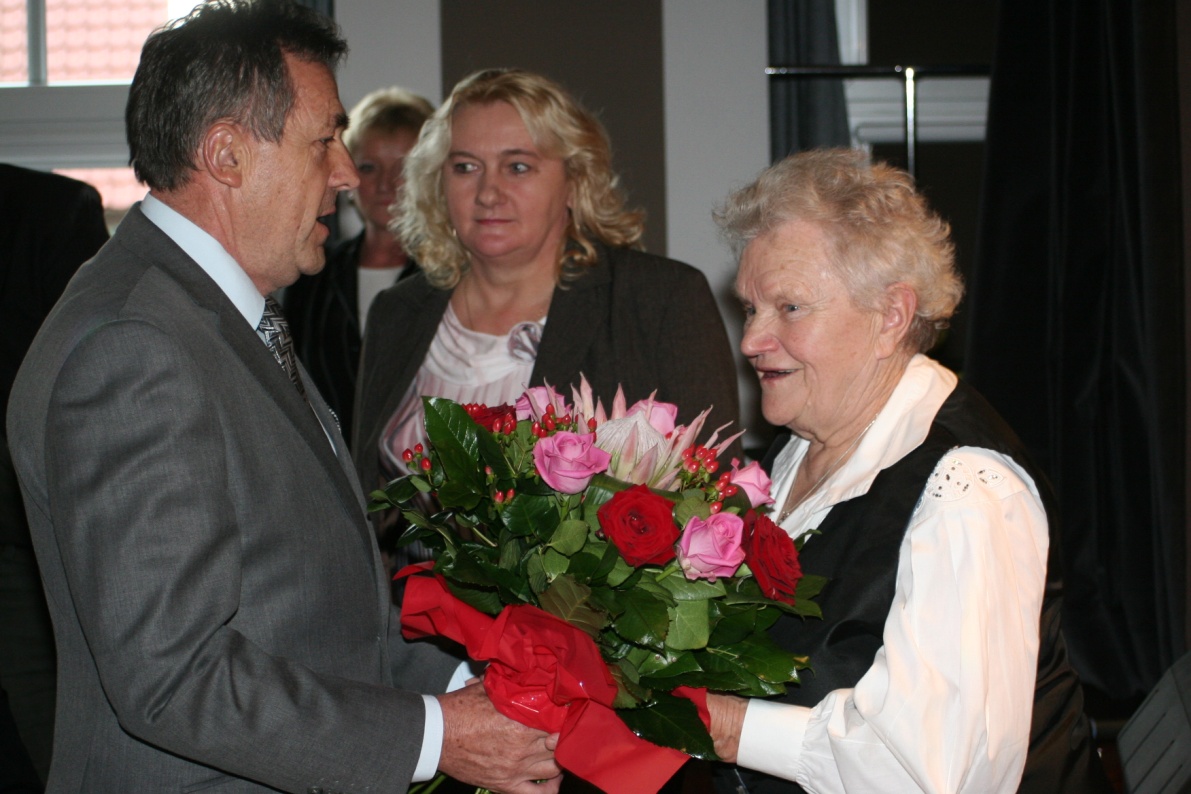 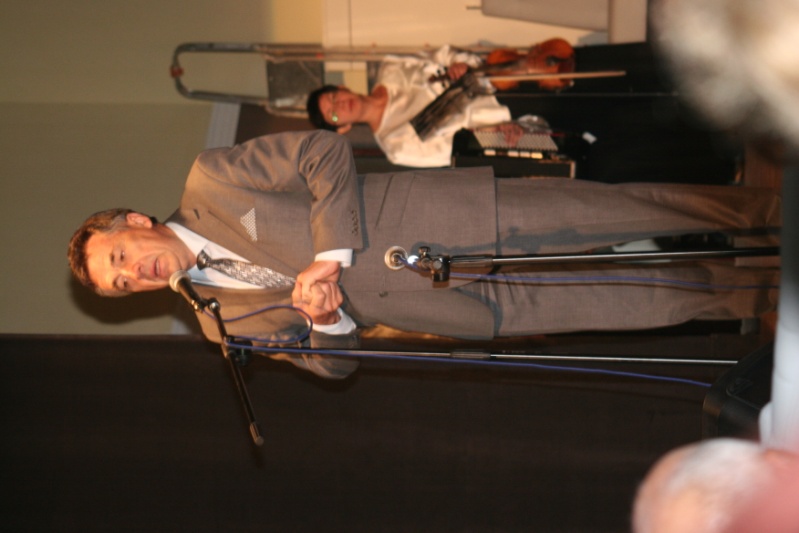 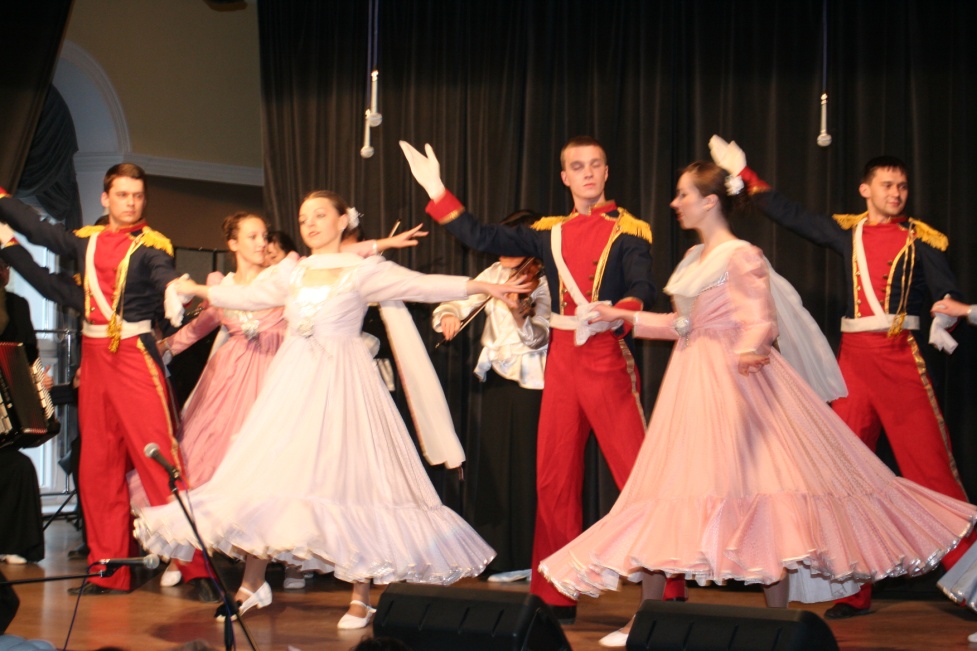 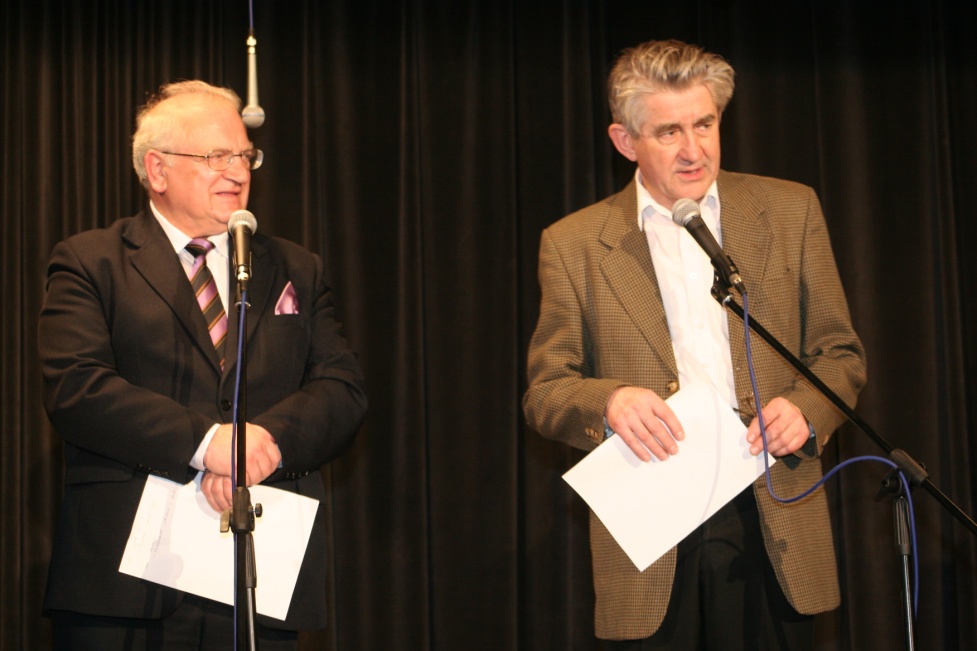 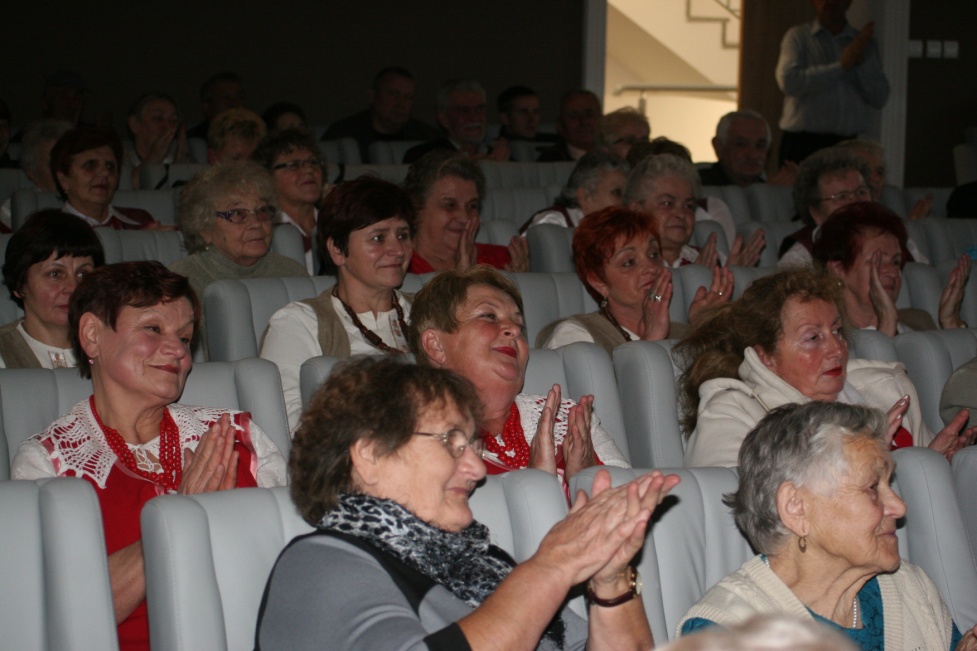 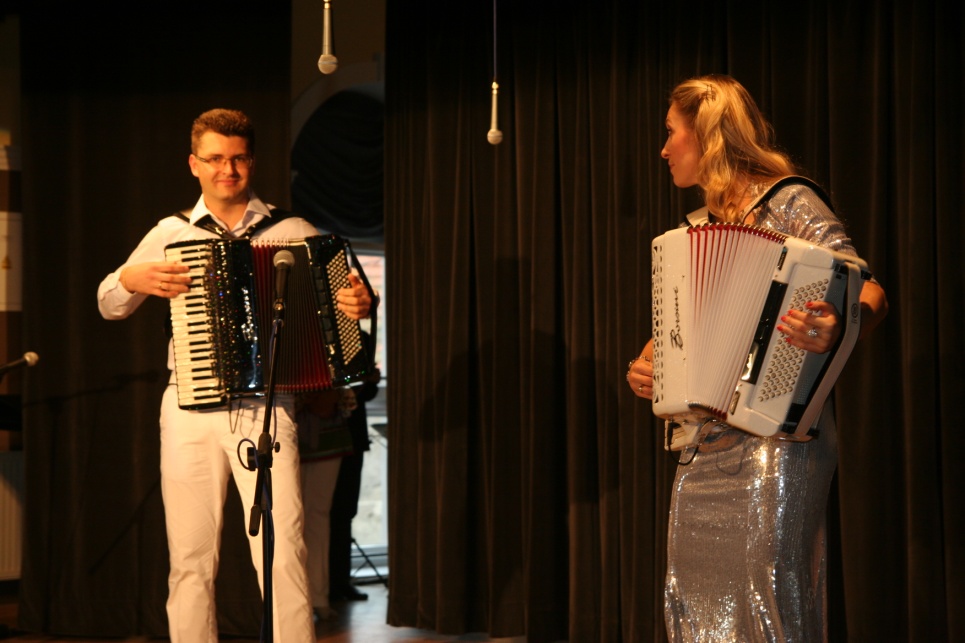 18 października
Udział w zebraniu wiejskim w Chełmcu
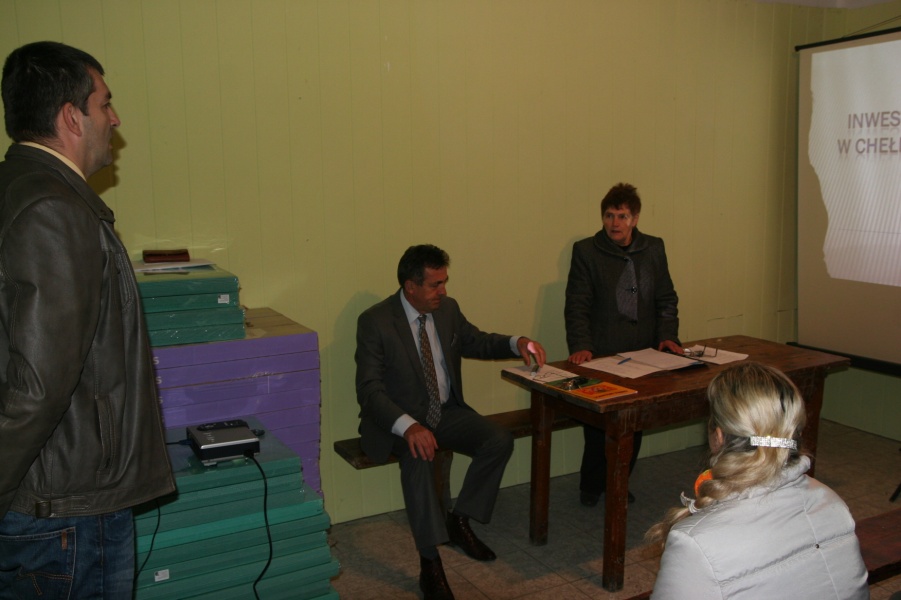 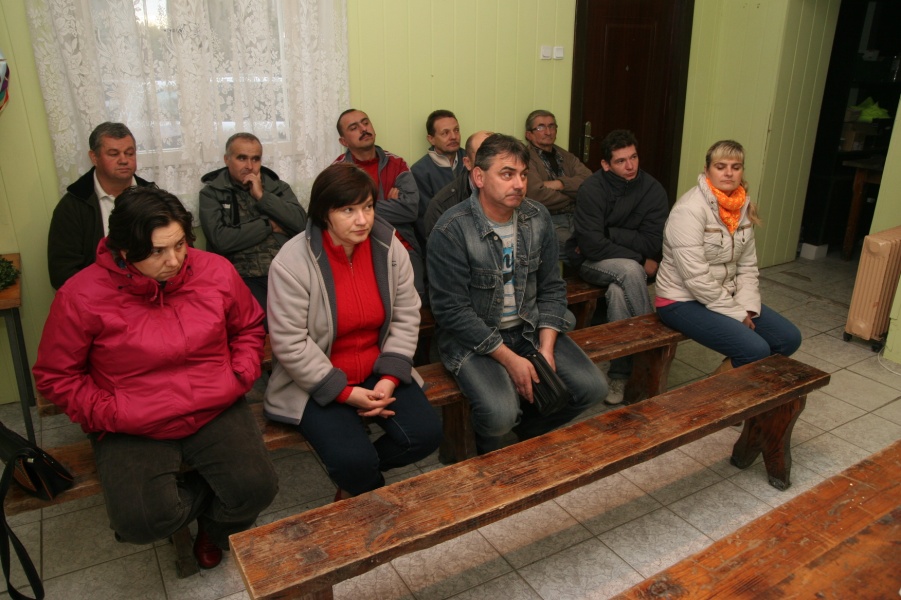 21 października
Ogłoszono przetarg pn.: PRZEBUDOWA DROGI WEWNĘTRZNEJ W MIEJSCOWOŚCI MUCHÓW :  wykonanie korytowania istniejącego podłoża, wykonanie nowej podbudowy drogowej oraz nawierzchni tłuczniowej, wykonanie odbudowy rowów przydrożnych, wykonanie poboczy, remont i wykonanie nowych przepustów pod drogą – dr. nr 114/1 dr, 114/2 dr  i część działki nr 109 dr w obrębie geodezyjnym Muchów.
22 października
Spotkanie z rodzicami dzieci uczęszczających do punktu przedszkolnego w Piotrowicach.


Spotkanie dotyczyło prowadzonych zajęć z równości płci, w związku z uwagami proboszcza parafii Męcinka.
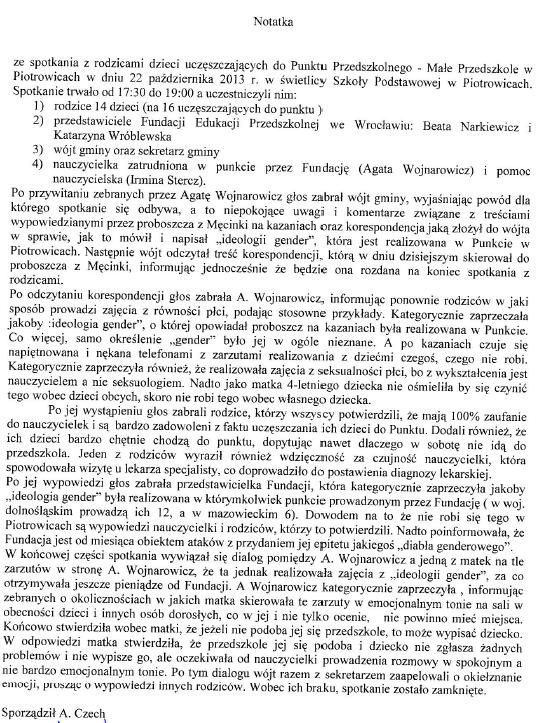 24 października
Zaplanowany przetarg na sprzedaż 5 działek budowlanych w Słupie nie odbył się ze względu na brak oferentów.
28 października
Gminna Biblioteka Publiczna w Męcince podpisała umowę z Pocztą Polską Spółką Akcyjną z/s w Warszawie na tymczasową (okres 3 miesięcy) lokalizację filii urzędu pocztowego Jawor 1.

Docelową lokalizacją jest dawna siedziba poczty w Męcince.
28 października
Udział w konferencji "Dzięki funduszom unijnym - dolnośląskie w górę"
Podczas konferencji spotkałem się z Prezydentem RP Bronisłwem Komorowskim oraz innymi samorządowcami. Marszałek Województwa Dolnośląskiego zaprezentował natomiast propozycję podziału środków finansowych w nowej perspektywie unijnej.
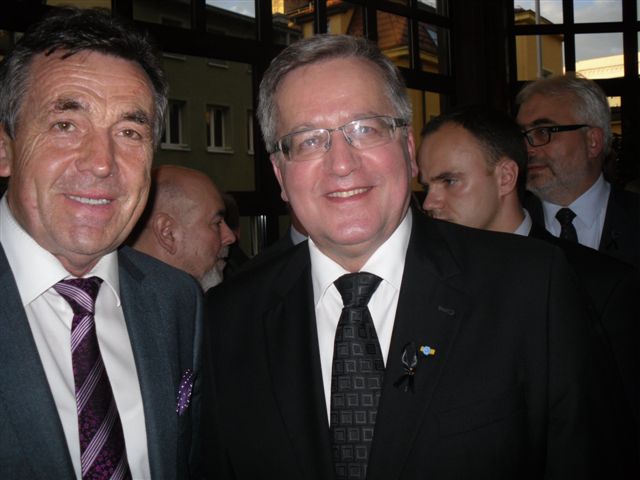 INFORMACJA O GOSPODARCE ODPADAMI
Od 1 lipca do 30 sierpnia br. firma wywozowa odebrała od mieszkańców zamieszkujących nieruchomości odpowiednio: w lipcu 39,82 Mg zmieszanych odpadów komunalnych i 2,84 Mg tworzyw sztucznych i papieru, a w sierpniu 43,6 Mg zmieszanych odpadów komunalnych, 3,94 Mg papieru i tworzyw sztucznych oraz 6,74 Mg szkła.Wszystkie zebrane odpady zostały przekazane do Regionalnej Instalacji Przetwarzania Odpadów Komunalnych w Lubawce w celu ich zagospodarowania
STATYSTYKI STRONY WWW
W sierpniu strony gminy odwiedziło 2909 użytkowników w tym 1657 niepowtarzających się ze średnim czasem pobytu na stronie 2 min. 46 sek. Najczęściej przeglądanymi stronami były: Nowy ład śmieciowy (307 odsłon); Urząd Gminy Męcinka (251 odsłon); Muchowska Kosa (222 odsłony).
Najwięcej użytkowników było z Polski (2764), a później z Niemiec (51), Rosji (19), Stanów Zjednoczonych (12). 
Powtórnie strony gminy odwiedziło 1634 internautów.
Pierwszy mieszkaniec – Piotrowice osiedle
W lipcu b.r. w miejscowości Piotrowice – Osiedle zameldował się pierwszy mieszkaniec.Miejscowość ta położona na terenie gminy Męcinka została utworzona w grudniu 2010 r. po przeprowadzeniu procedury wynikającej z ustawy z dnia 29 sierpnia 2003 r. o urzędowych nazwach miejscowości i obiektów fizjograficznych. 
Od 2003 r. na terenie powiatu jaworskiego tylko w gminie Męcinka utworzone zostały dwie nowe miejscowości : Piotrowice- Osiedle i Słup – Osiedle.
Zarówno fakt osiedlenia się w nowej miejscowości, jak i widoczny ruch w zainwestowaniu w budownictwo mieszkaniowe, świadczy o rozwoju gminy. Jest to m.in. skutek 100% pokrycia terenu gminy miejscowym planem zagospodarowania przestrzennego oraz dokonywanych zmian w tym planie (wyznaczono w każdej miejscowości rezerwę terenu pod zabudowę), posiadanej infrastruktury technicznej oraz realizowanych z postępem inwestycji oświatowo-kulturalno-drogowych.
KONTROLA INWESTYCJI
Budowa chodnika w Piotrowicach
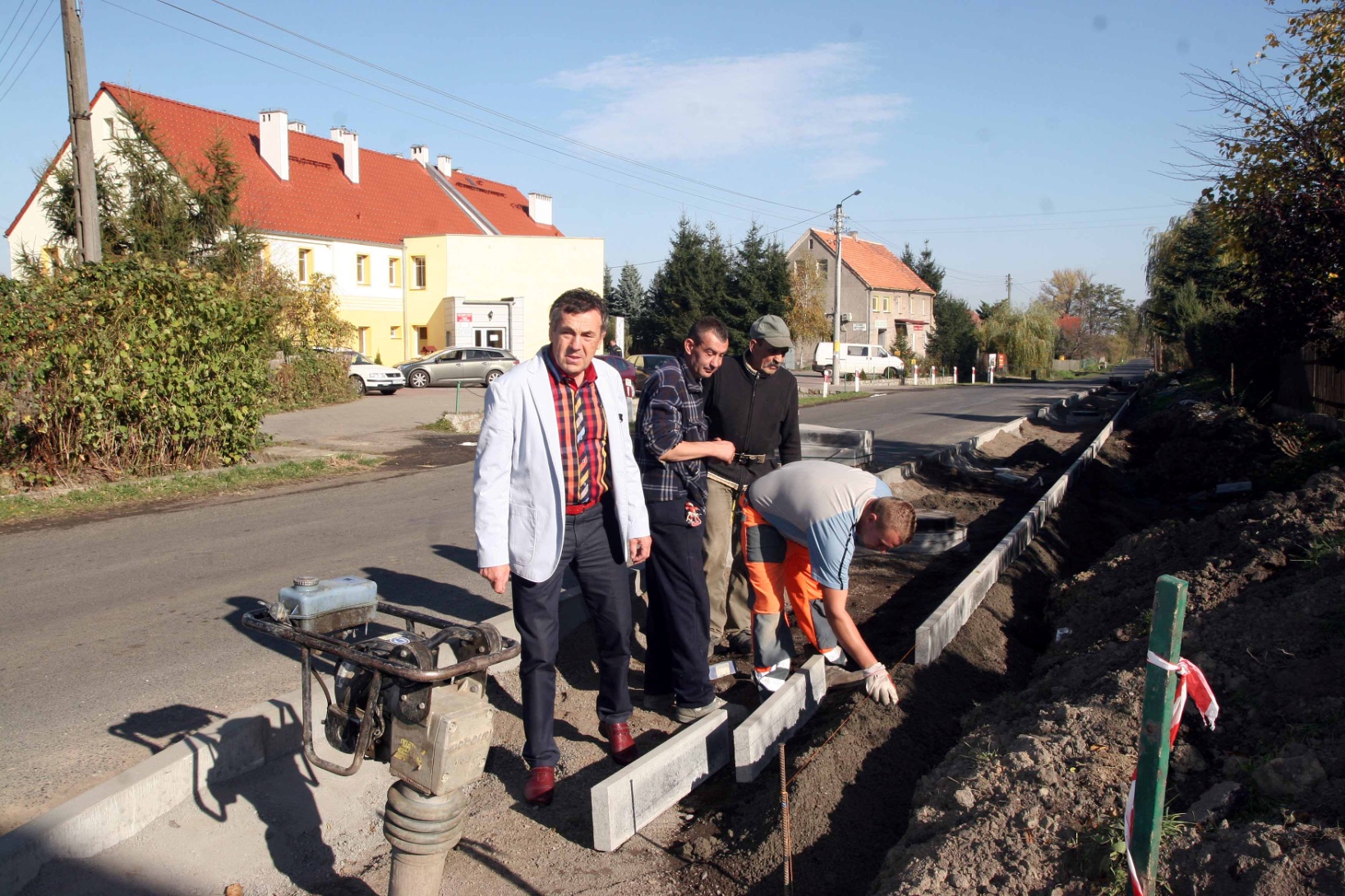 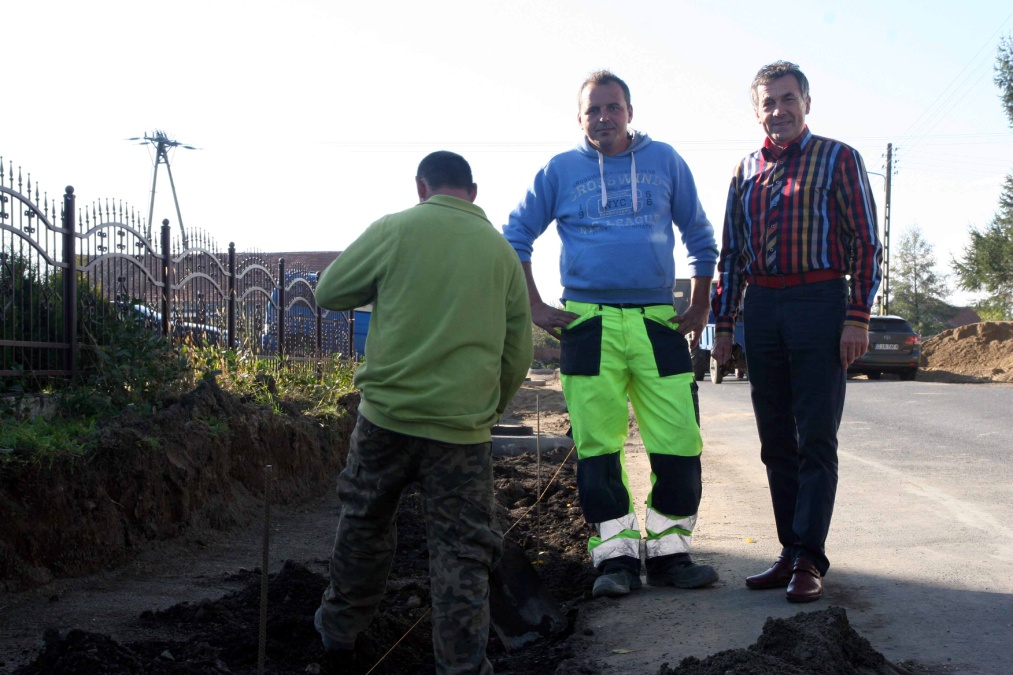 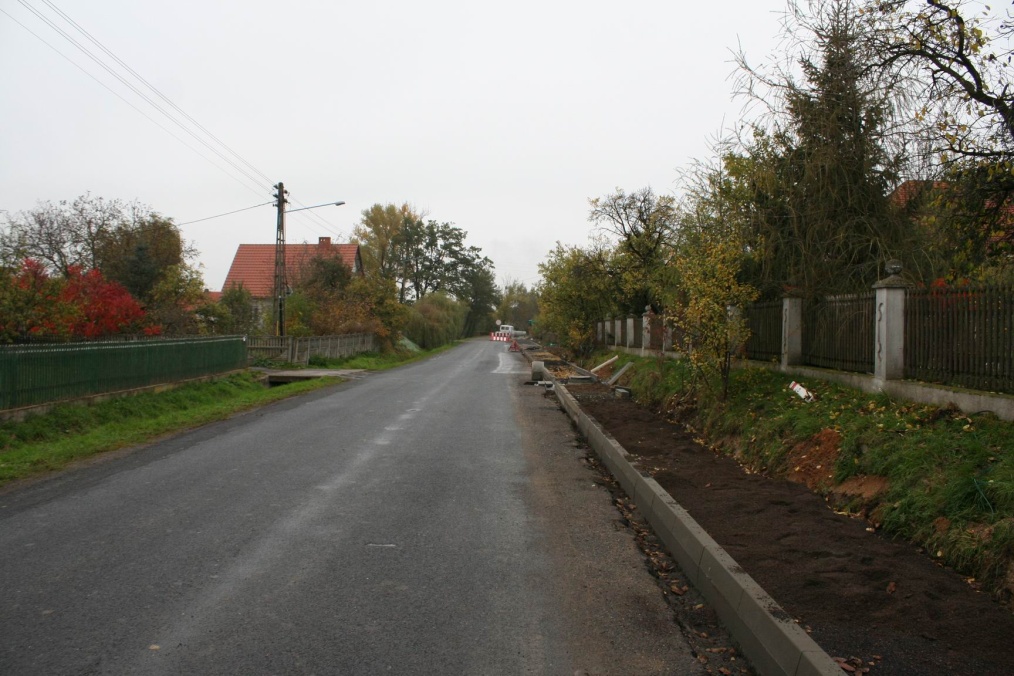 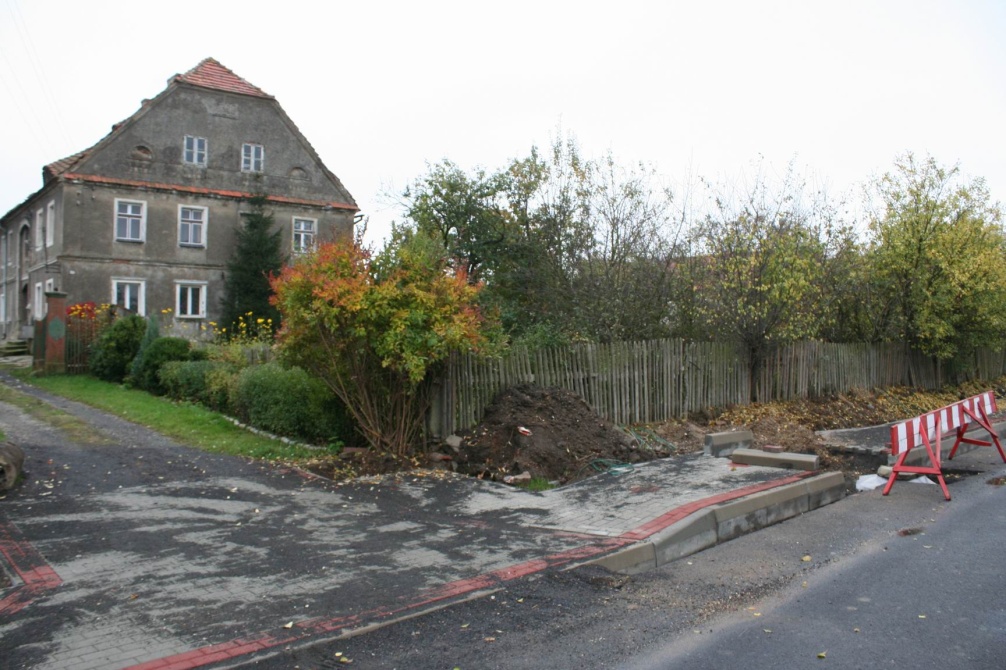 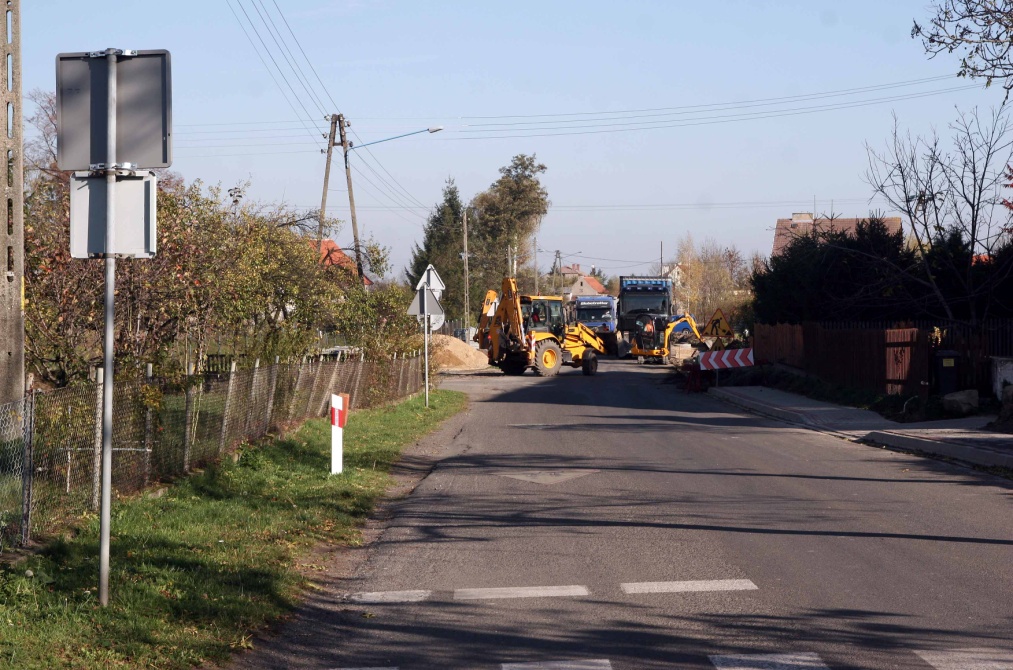 Przebudowa świetlicy w Sichowie
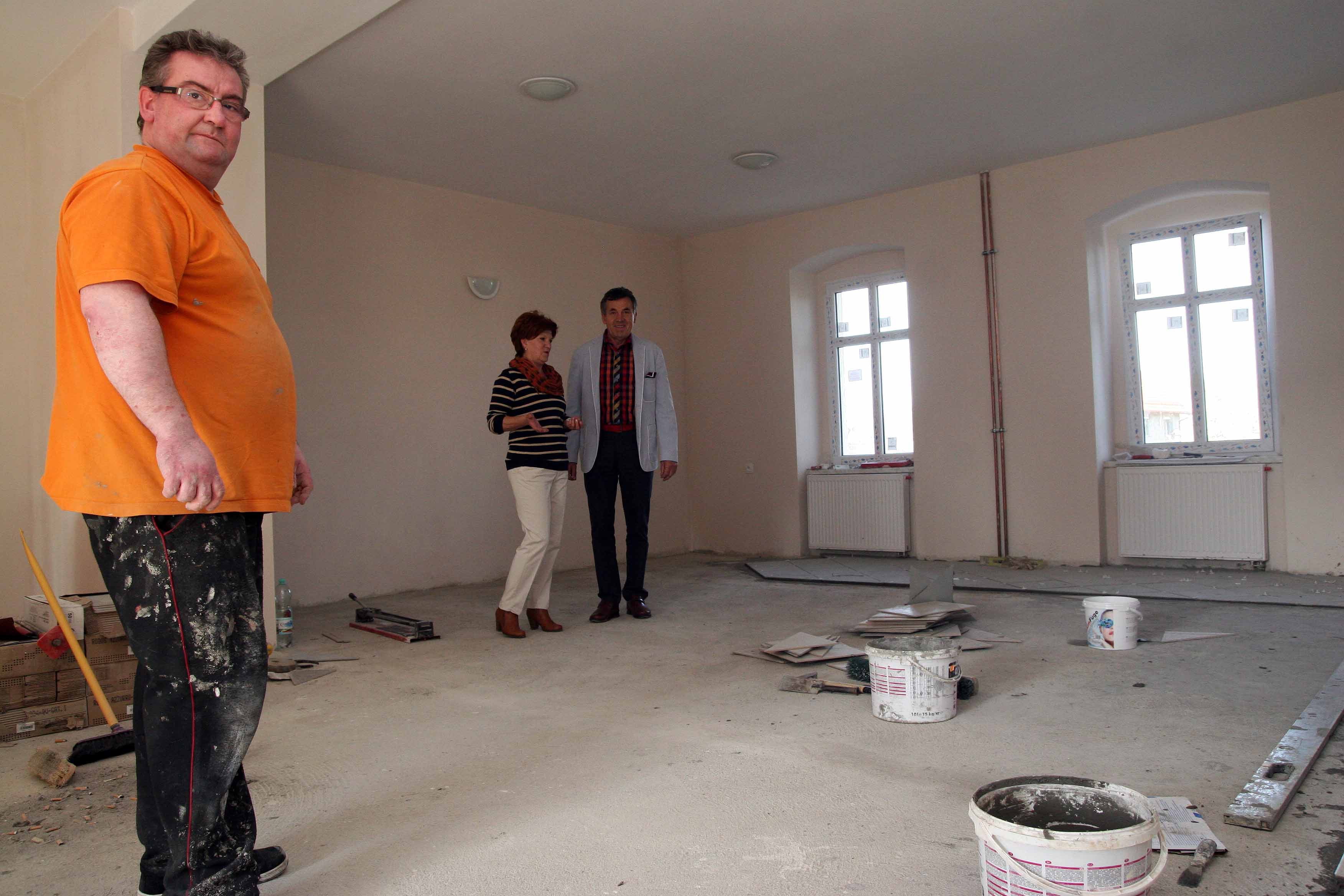 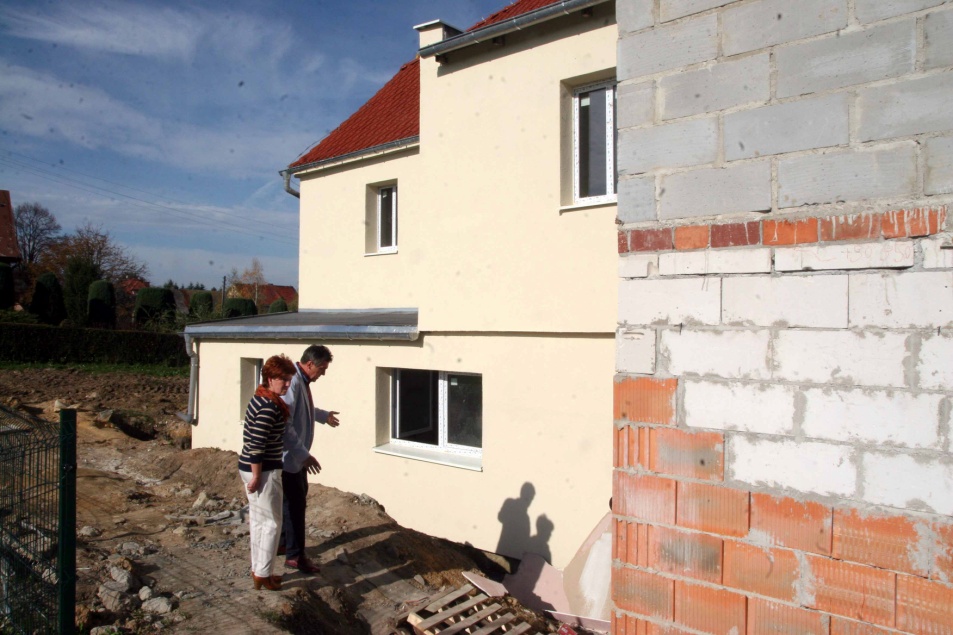 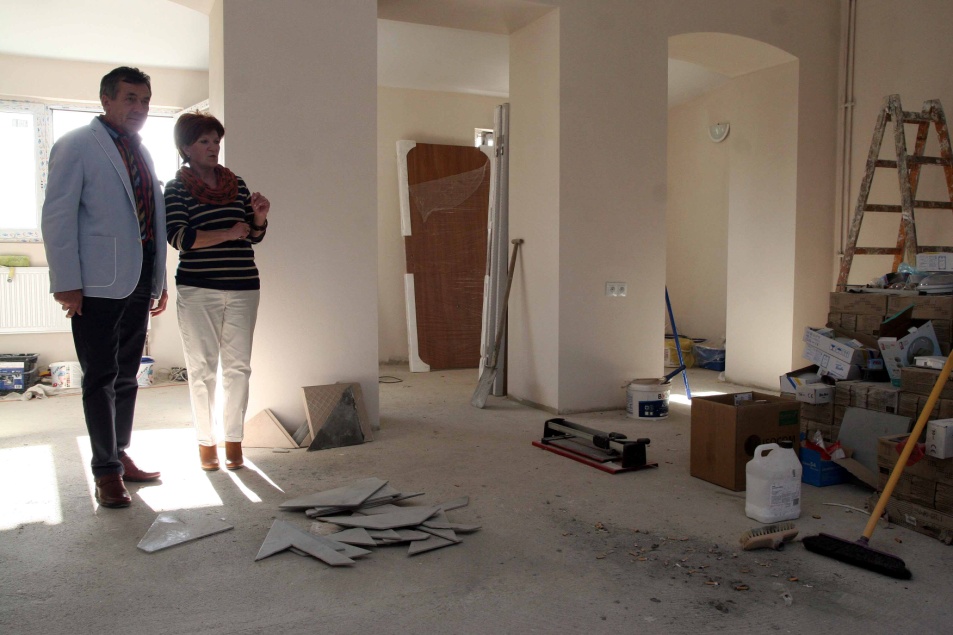 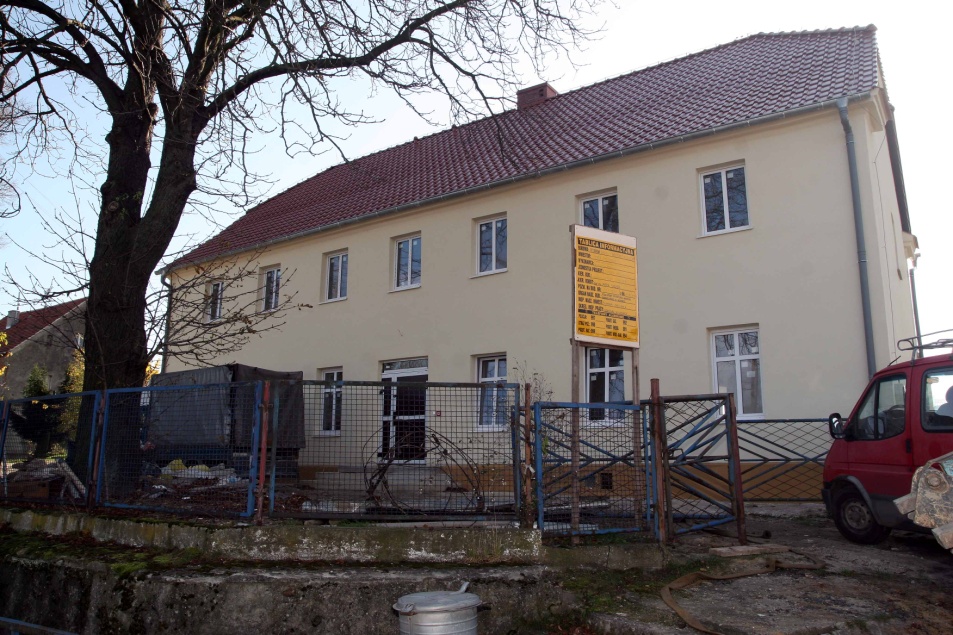 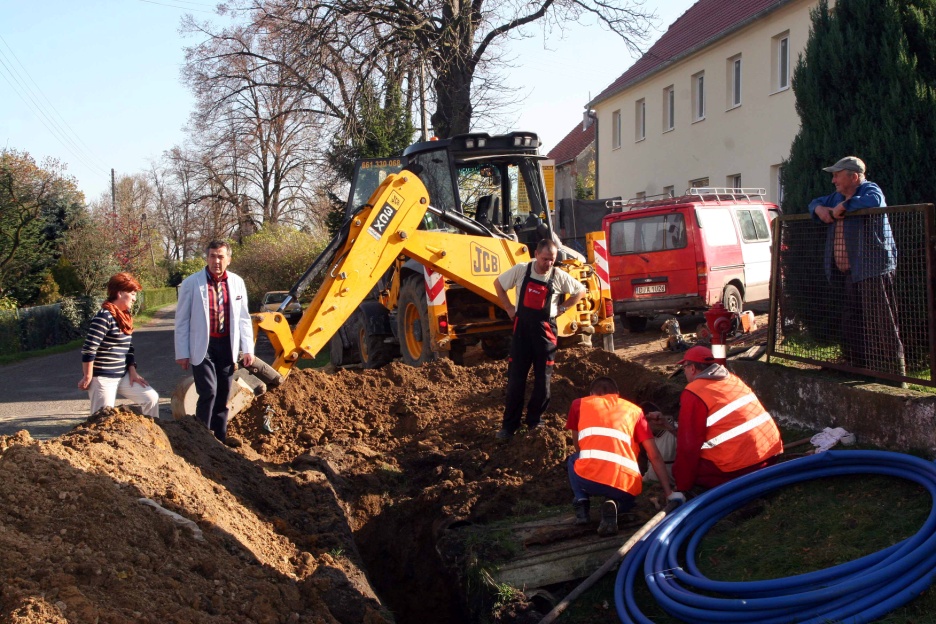 Budowa drogi w Sichowie
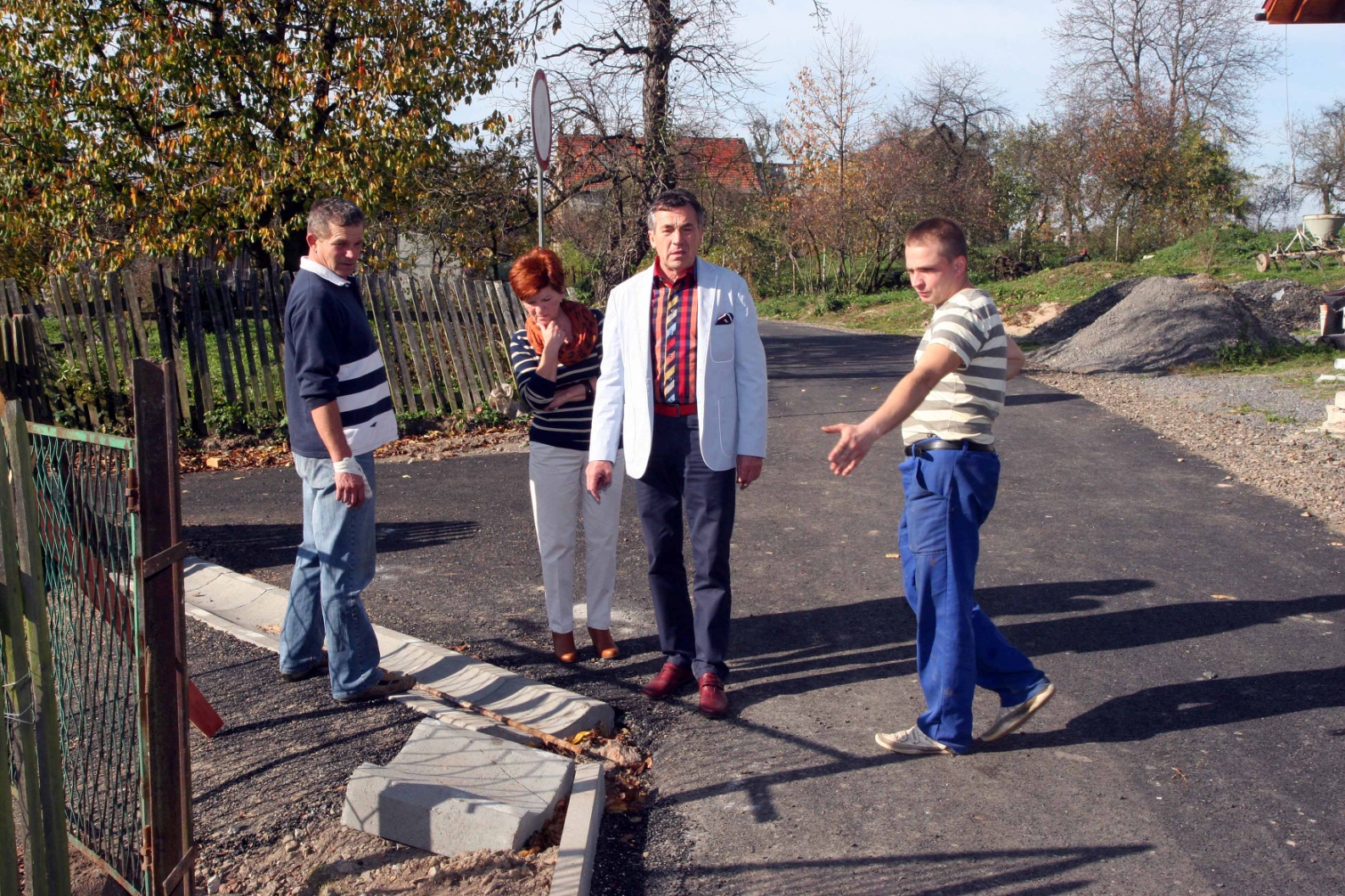 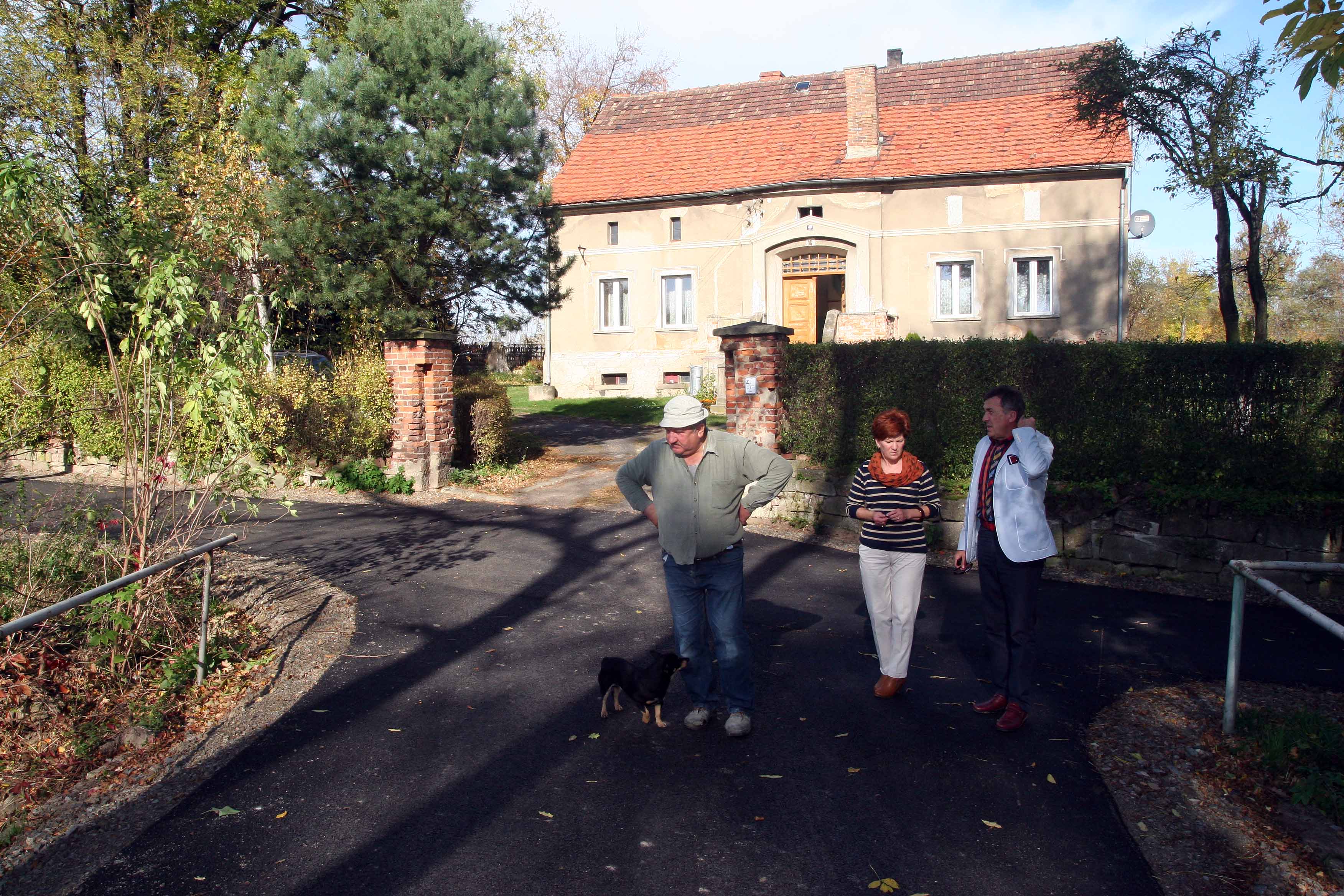 Remont świetlicy w Chełmcu
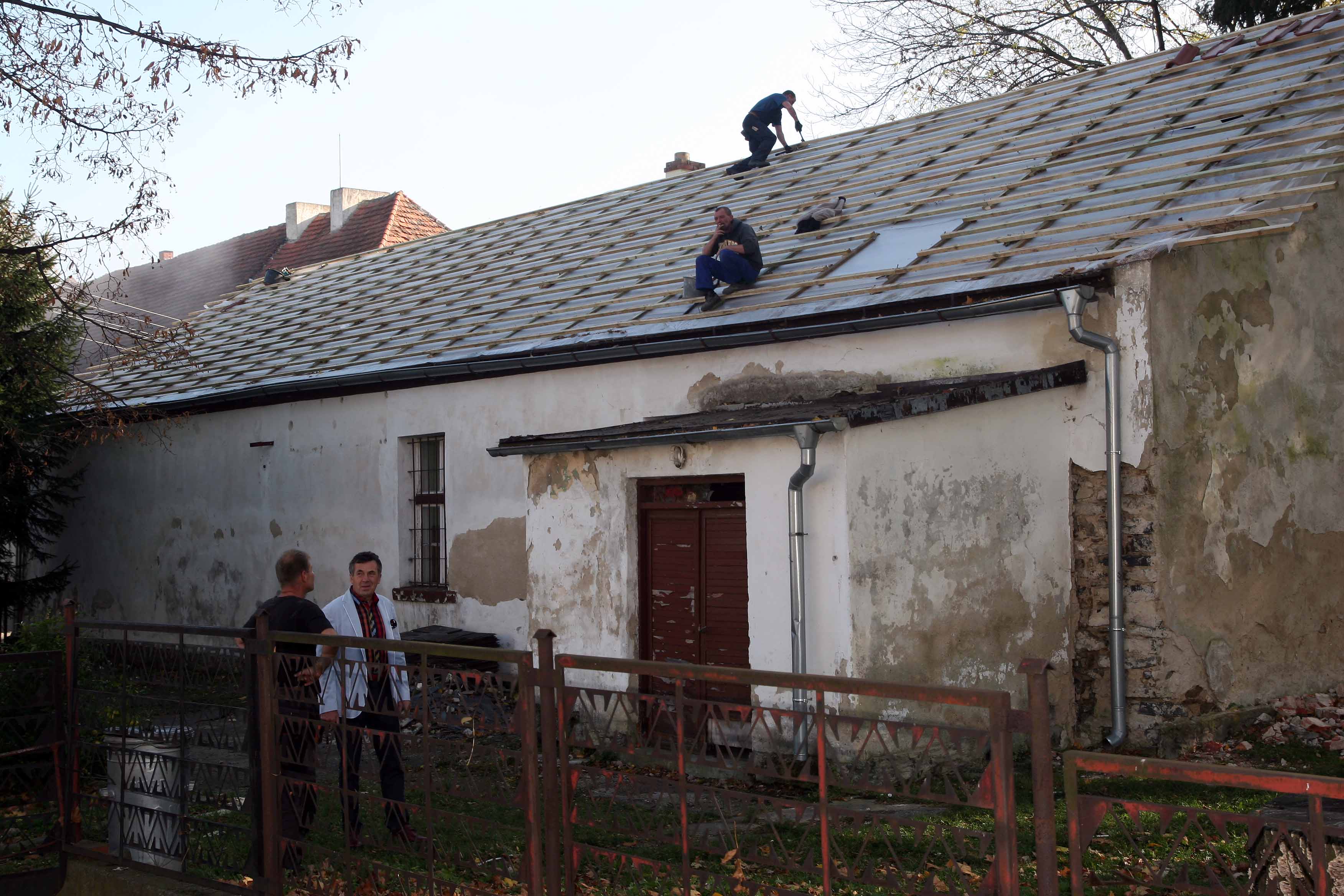 Regulacja rzeki w Piotrowicach – inwestycja wykonywana przez dolnośląski Zarząd melioracji i urządzeń wodnych
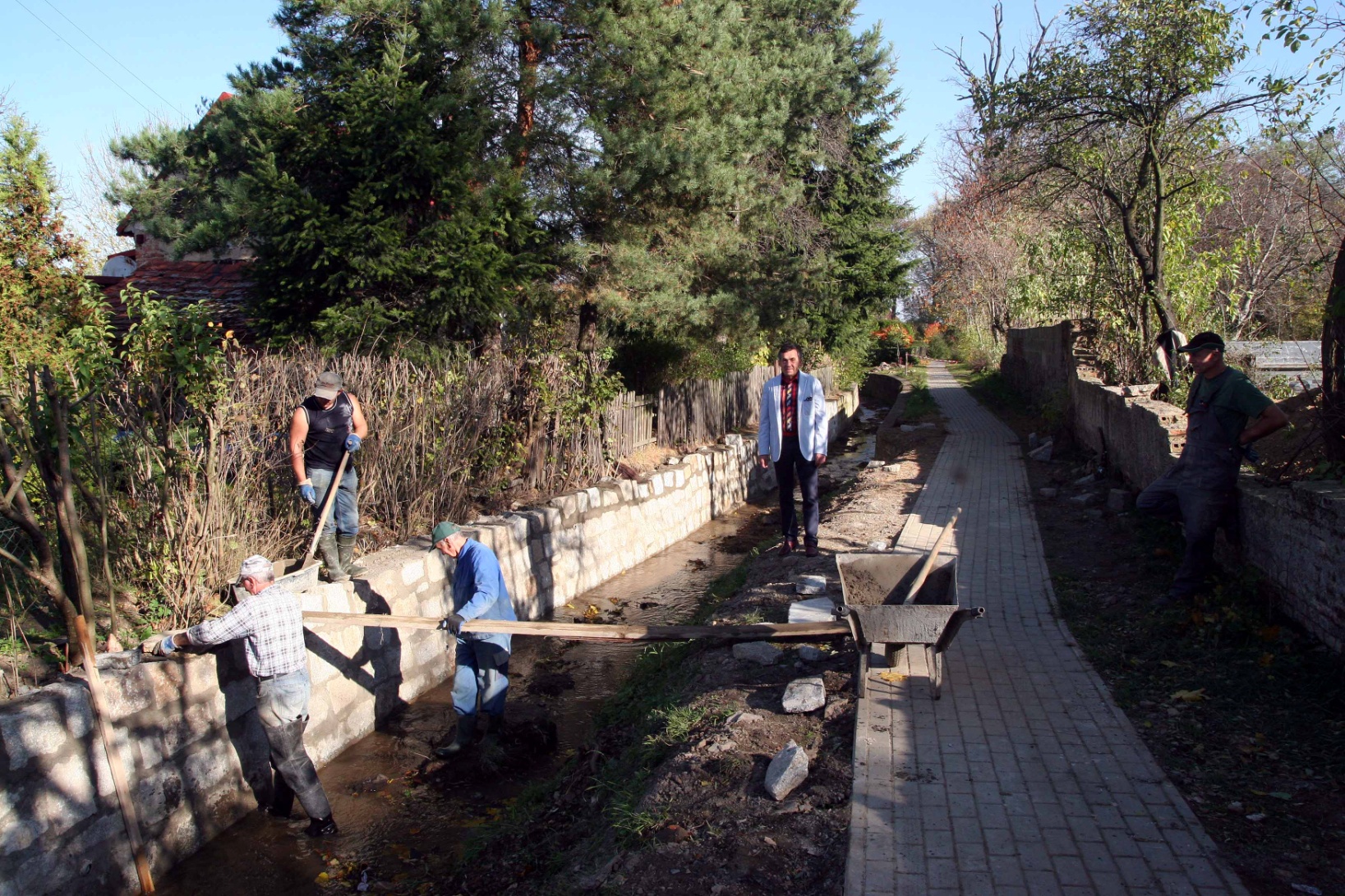 Lokalizacja szafy dostępowej w ramach budowy internetowej sieci szkieletowej
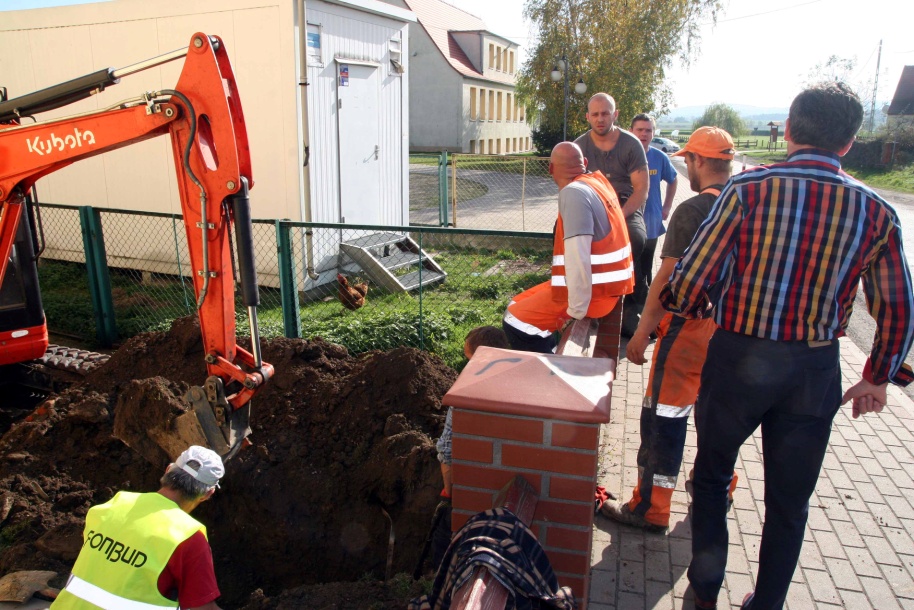 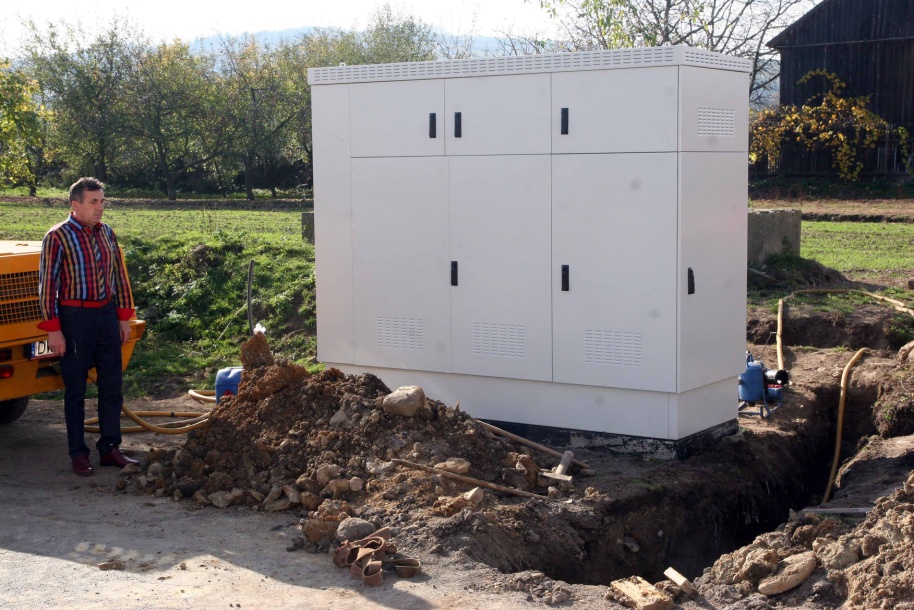 Dziękuję za uwagęZbigniew PrzychodzeńWójt Gminy Męcinka